Педагогічнепортфоліо
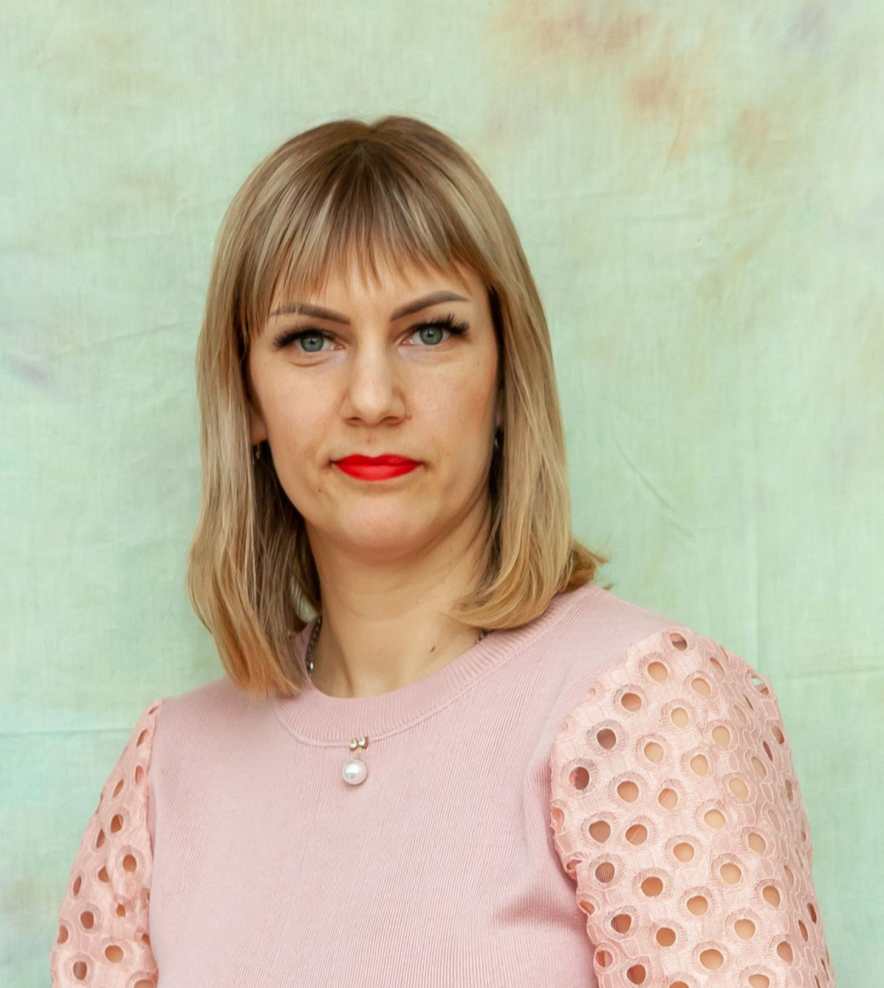 Хмельницький заклад дошкільної  освіти                    №26 «Кульбабка»

 Мендрик Наталія Леонідівна
Вихователь
Інформаційна картка
Дата народження: 9 вересня 1984 р.
Освіта: повна вища, педагогічна
Навчальний заклад, який закінчила: Хмельницька гуманітарно-педагогічна академія 2007 р.
Фах за дипломом :вчитель початкових класів та іноземної мови в початкових класах
Кваліфікаційна категорія: перша кваліфікаційна категорія
Атестація: 2019-2020 р.
 Стаж педагогічної діяльності: 16  років
Стаж роботи на посаді: 6  років
Електронна адреса: nm.mendrik@gmail.com
Вектор самоосвітньої діяльності: «Казка як засіб розвитку мовлення у дітей дошкільного віку»
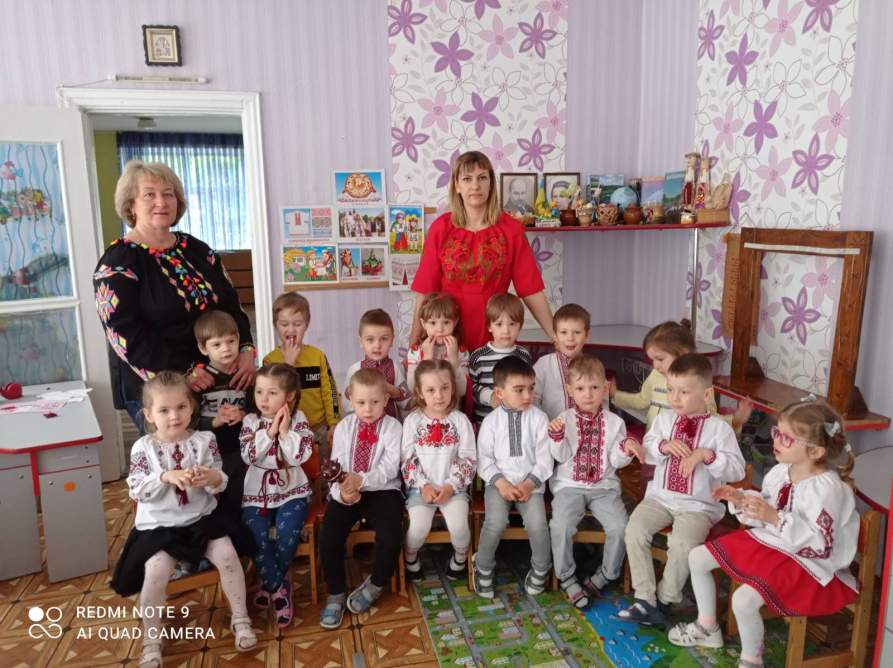 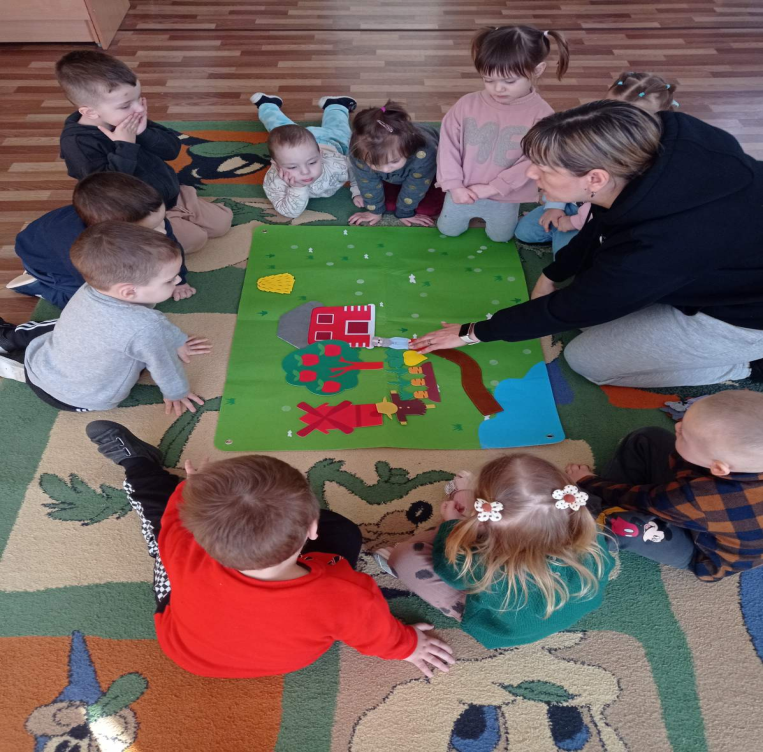 Педагогічне кредо:
«Ми з тобою живемо і навчаємось разом»
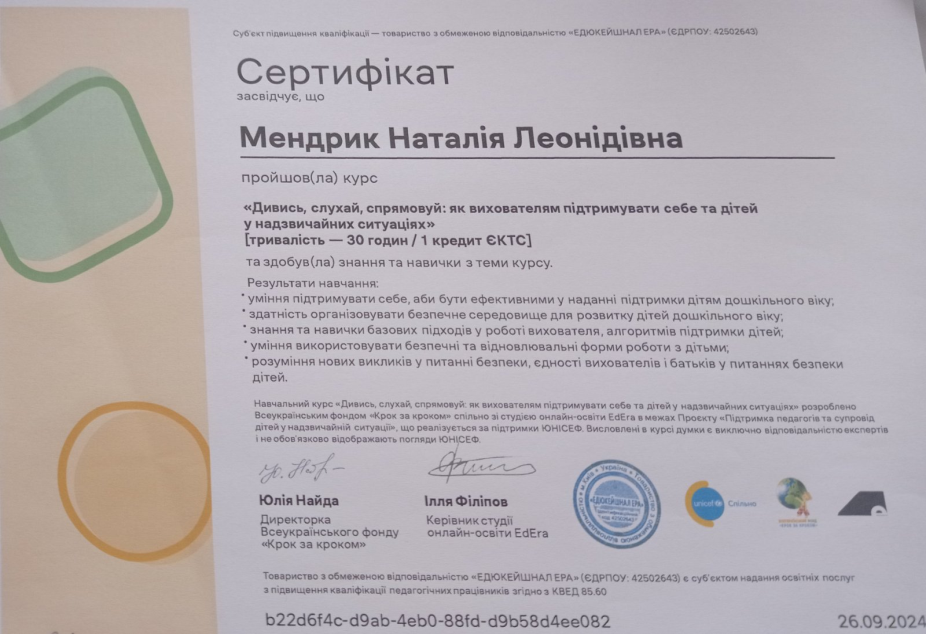 Підвищення кваліфікації
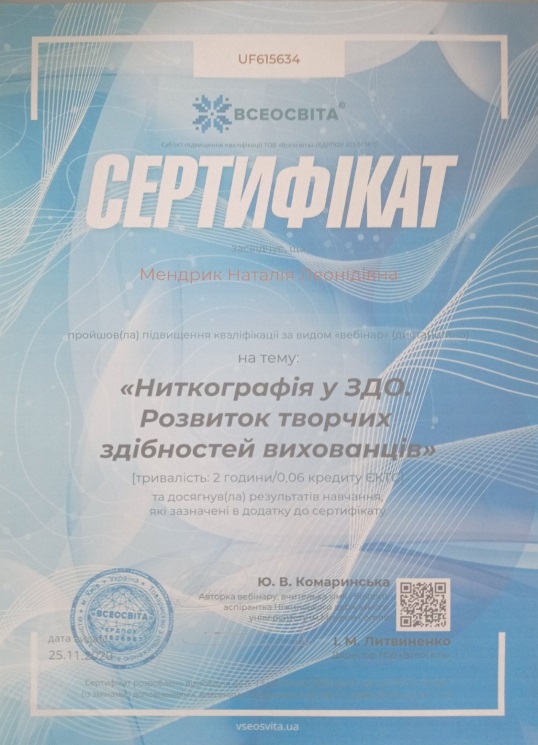 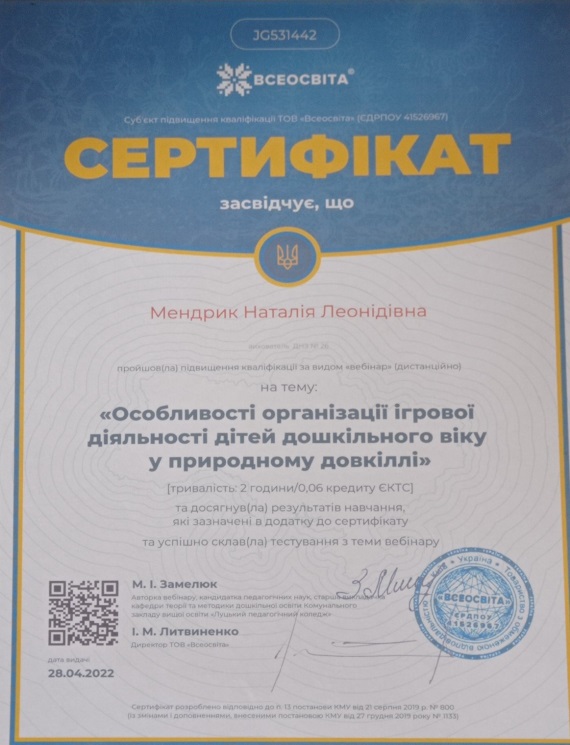 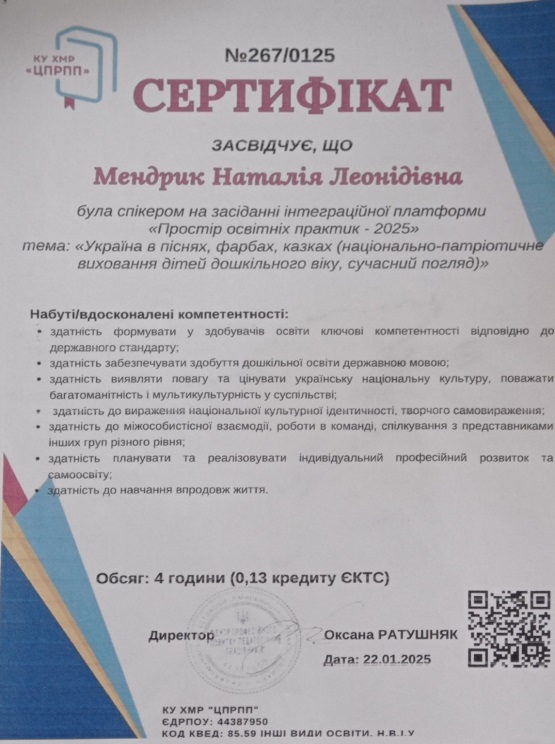 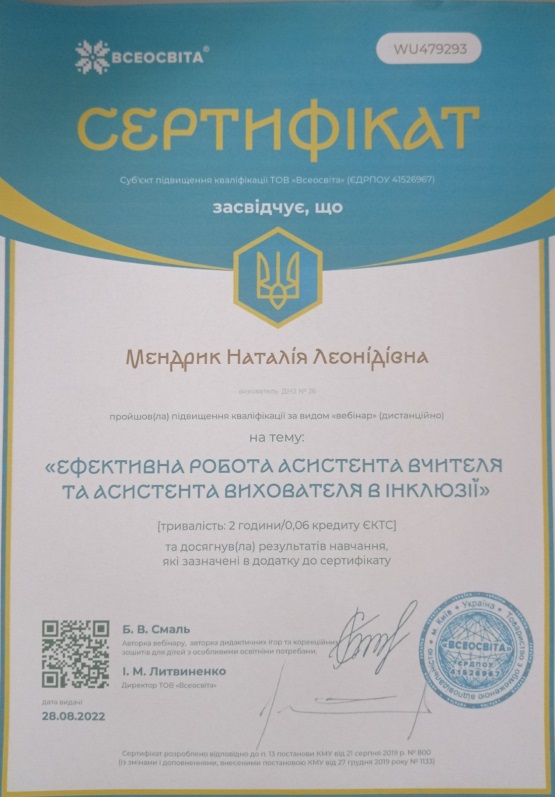 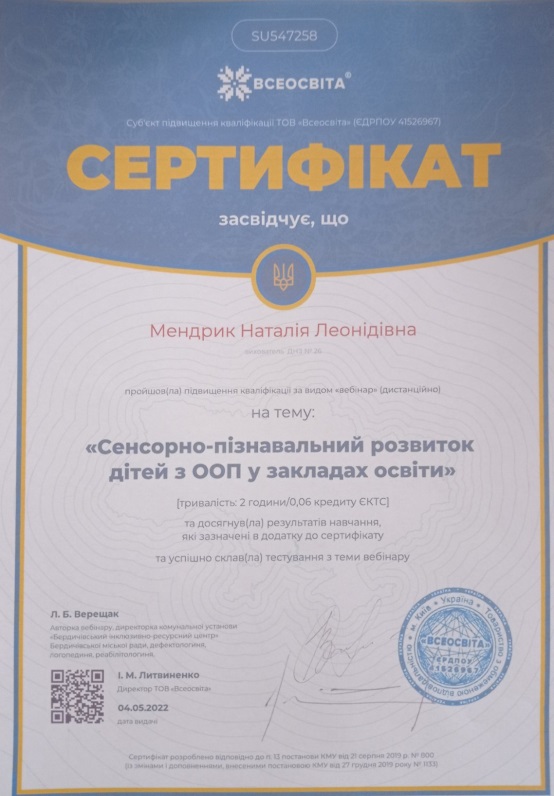 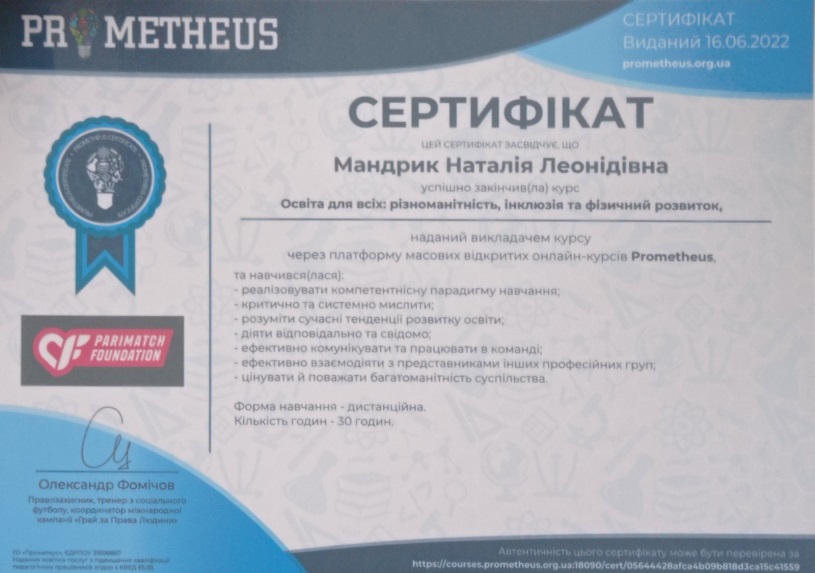 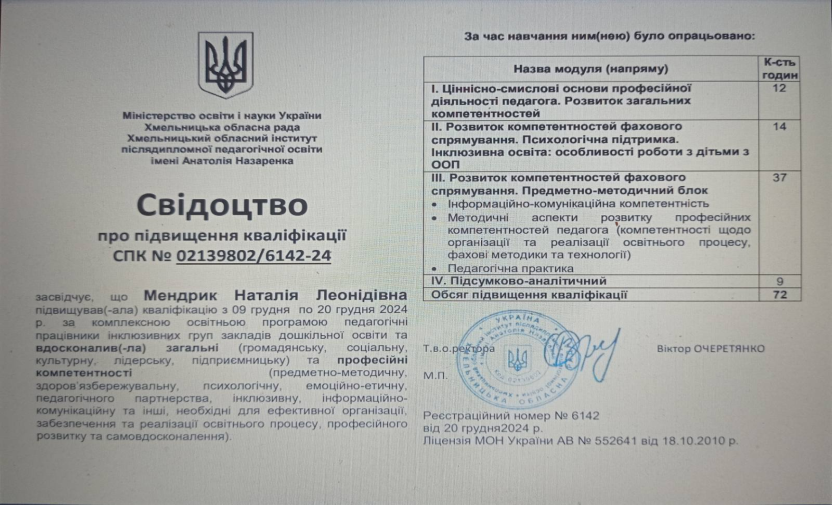 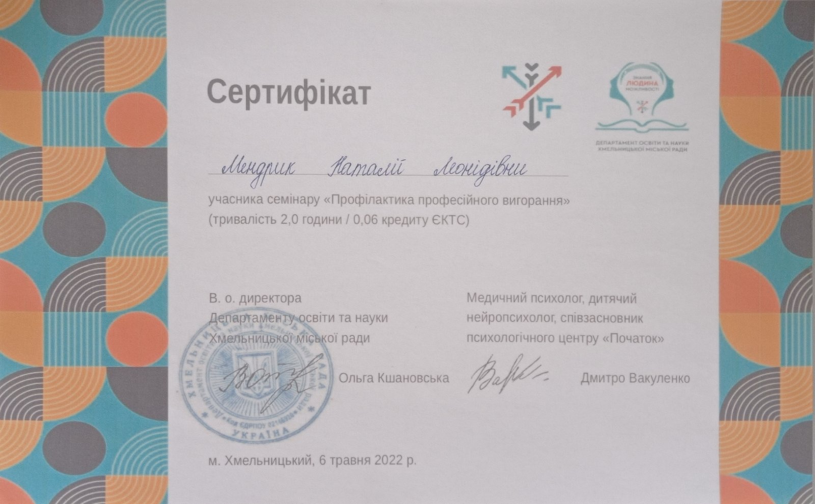 Загальна кількість годин:  208 годин
Напрацювання методичної, організаційно-педагогічної роботи
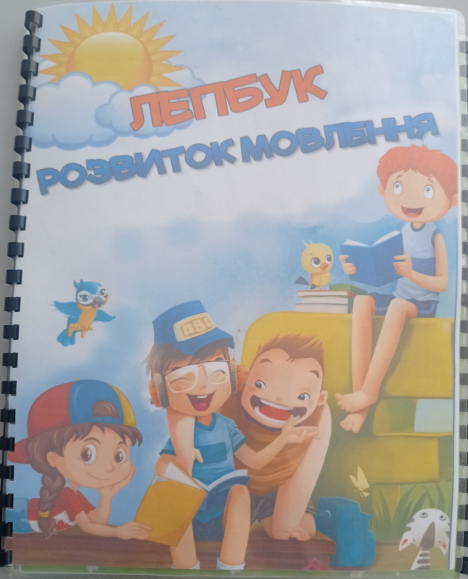 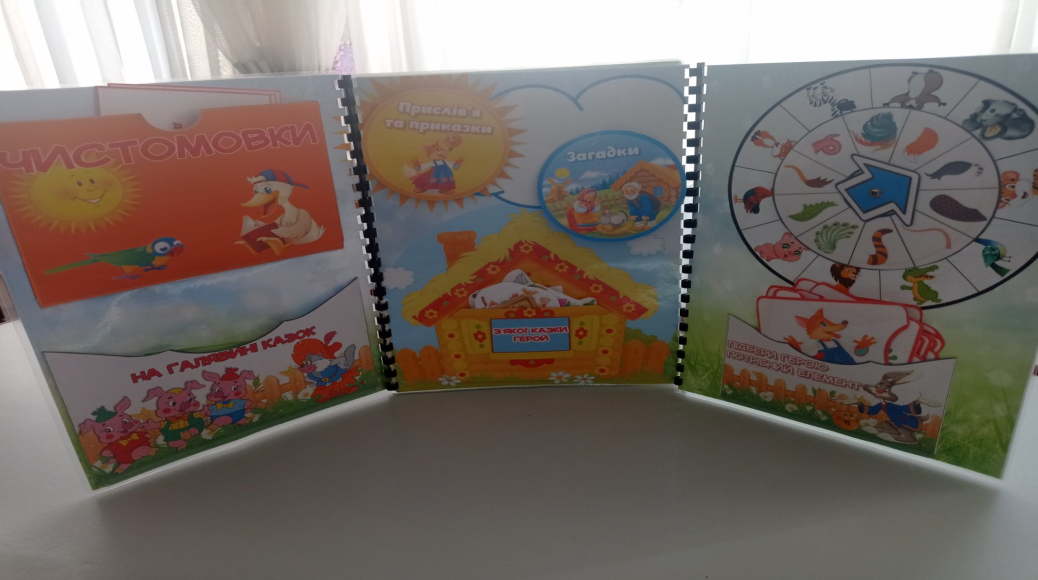 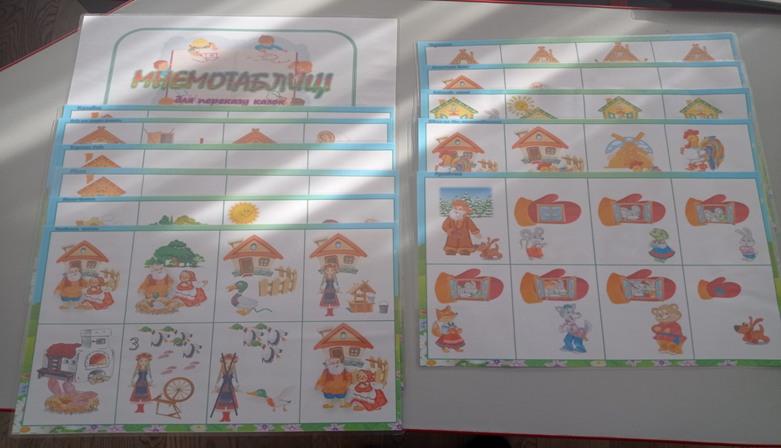 Лепбук «Розвиток мовлення за  допомогою казки»


Використання мнемотаблиць для пераказу українських народних казок
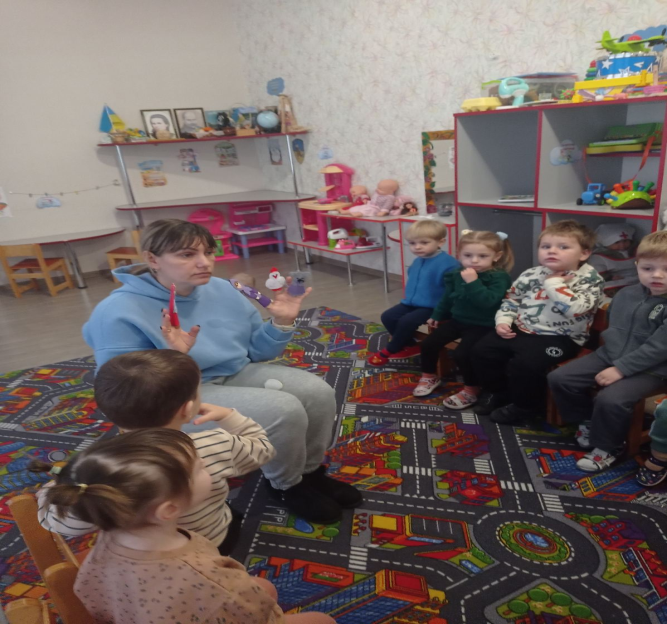 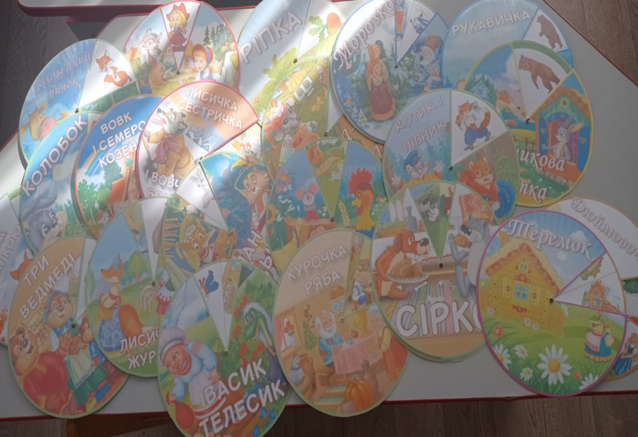 Круги Луллія за  українськими народними казками для дошкільного віку.  Формуємо ціннісні орієнтири за допомогою складання та переказування казок на морально-етичні теми.
Використання Повстяної дошки та Пальчикового театру для розвитку моторно – рухової, зорової та слухової координації дітей та формування  вміння спілкуватися.
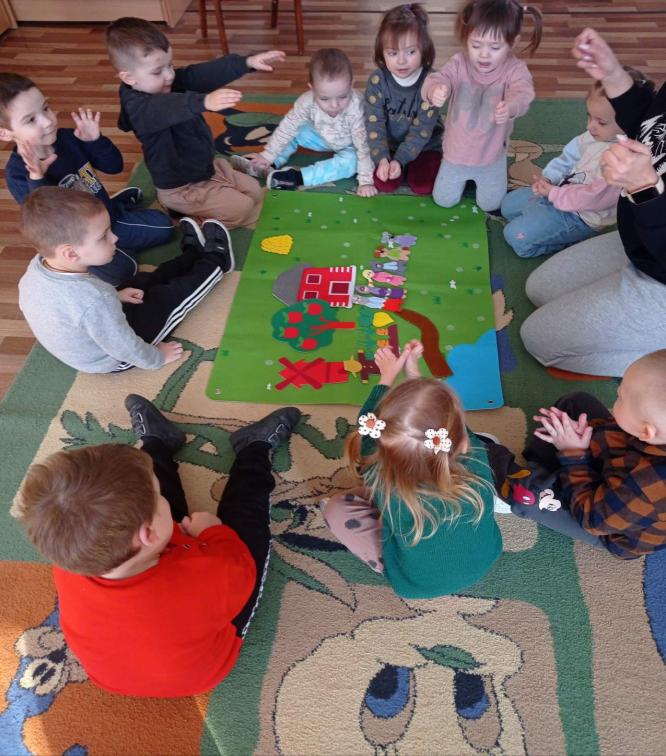 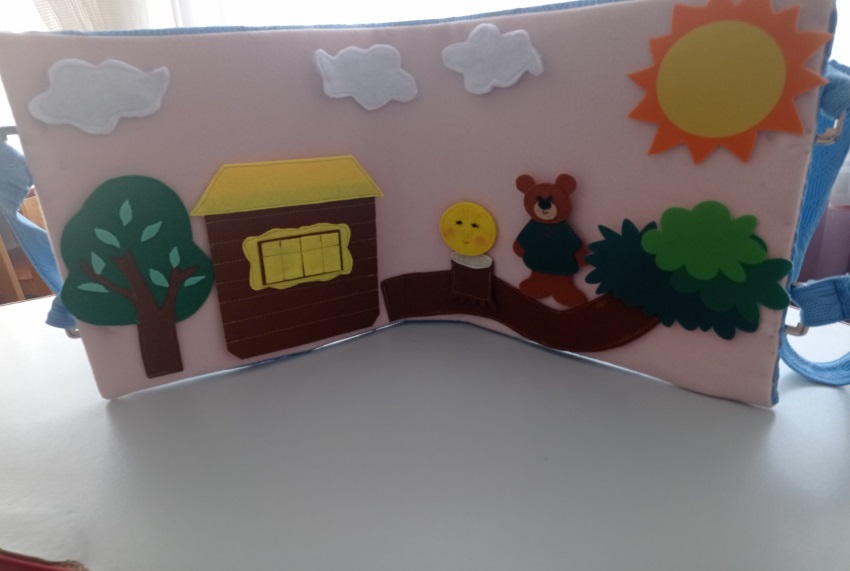 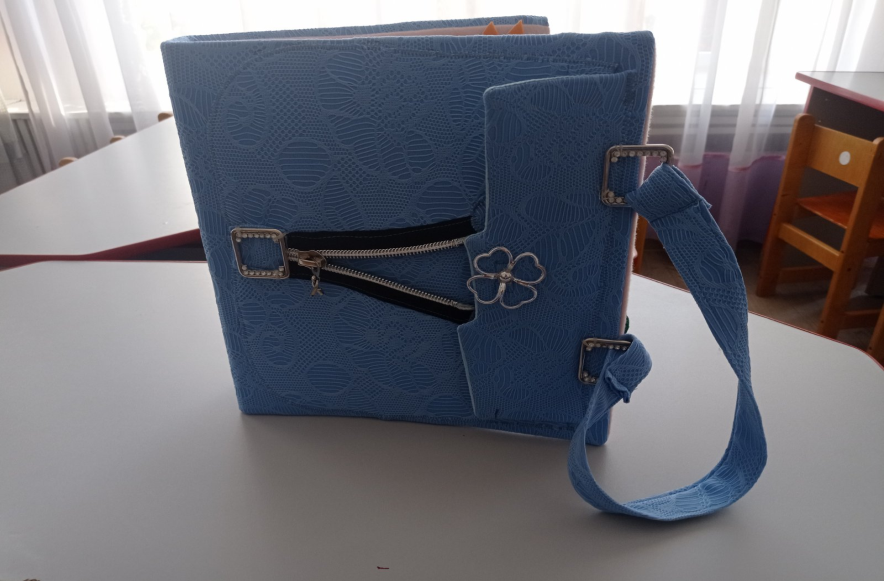 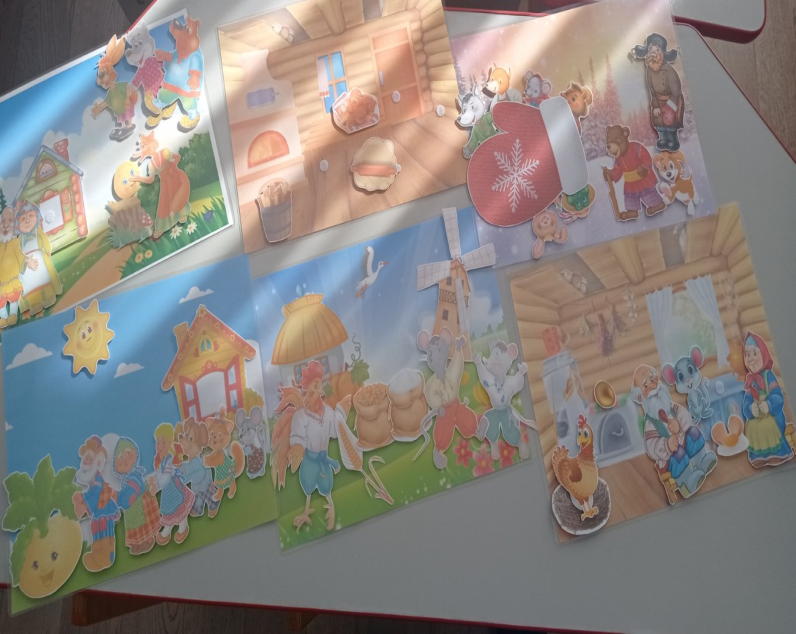 Сумка казок       Казка - невичерпне джерело народної мудрості, один з найпопулярніших жанрів словесності. Перебуваючи сьогодні, головним чином, в сфері дитячого фольклору, вона зберігає архаїчні елементи, в той же час плекає ідеали краси, доброти, милосердя, засуджує жадібність, корисливість і нечесність.
Використання  казок на липучках для удосконалення навичок монологічного та діалогічного мовлення у дітей, розвитку  їхньої уяви та  фантазії;
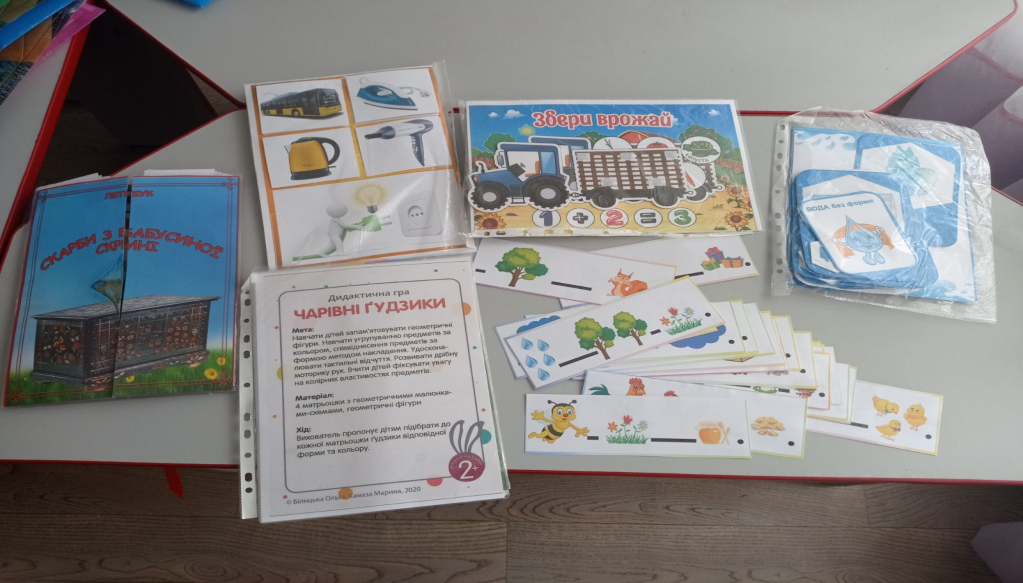 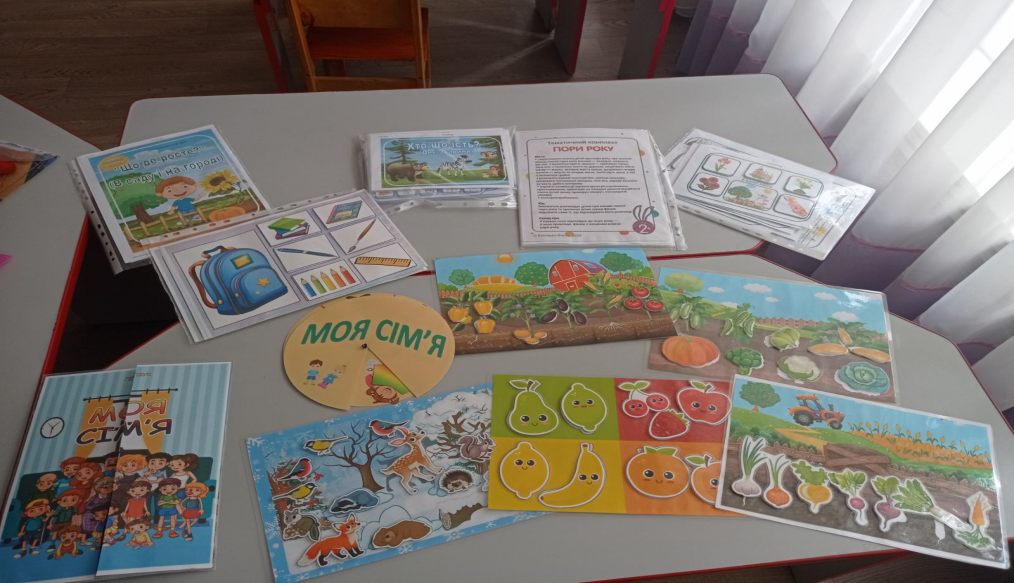 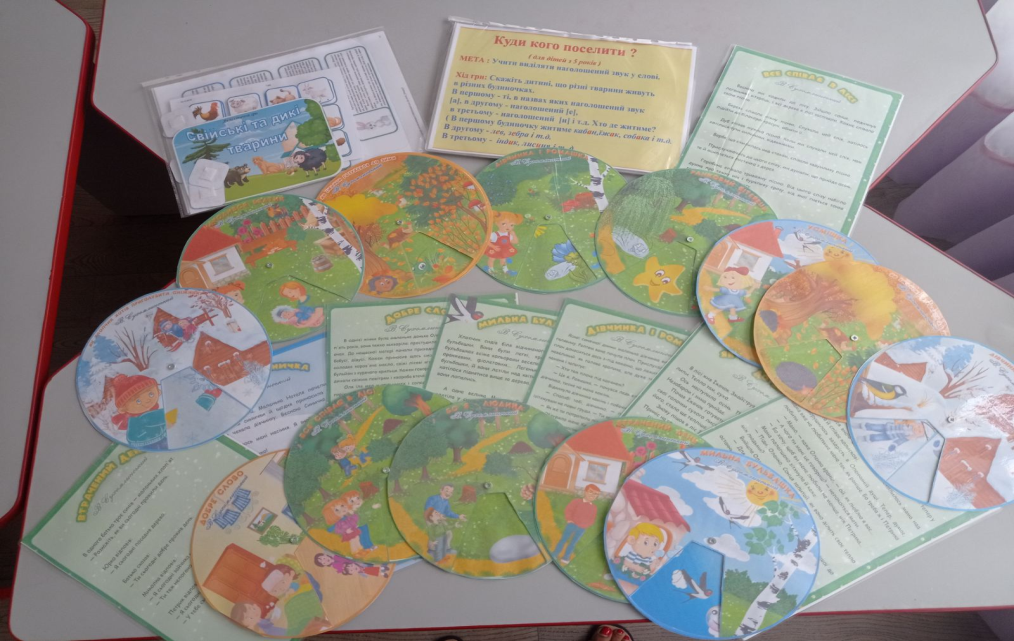 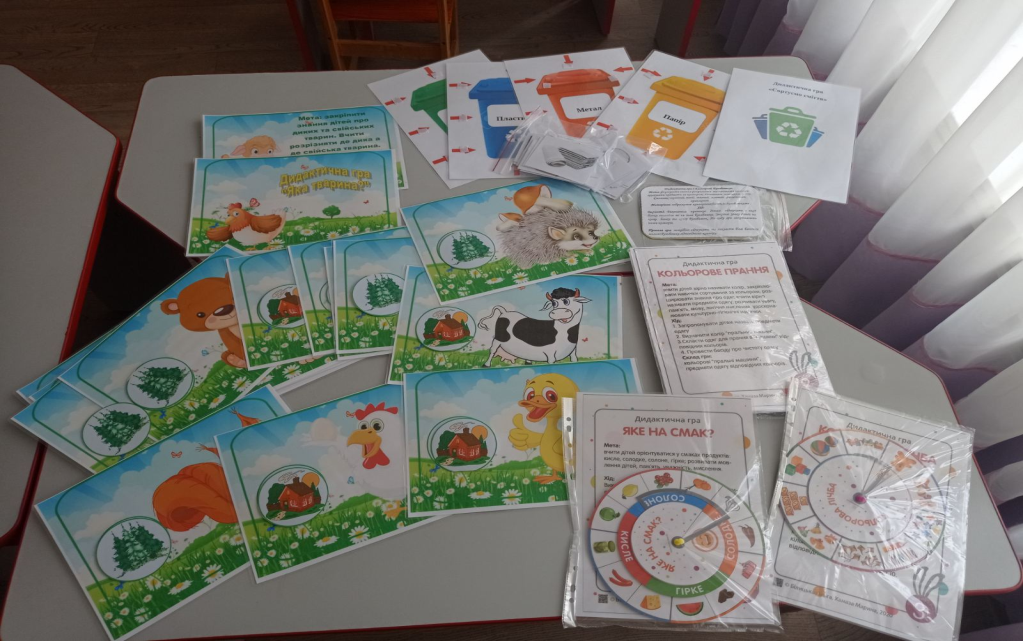 Використання дидактичних ігор для розвитку спостережливості, уяви, пам'яті, мислення, мовлення, сенсорних орієнтацій дітей у розмірах, формах та кольорах.
Поширення досвіду роботи по темі методичної розробки
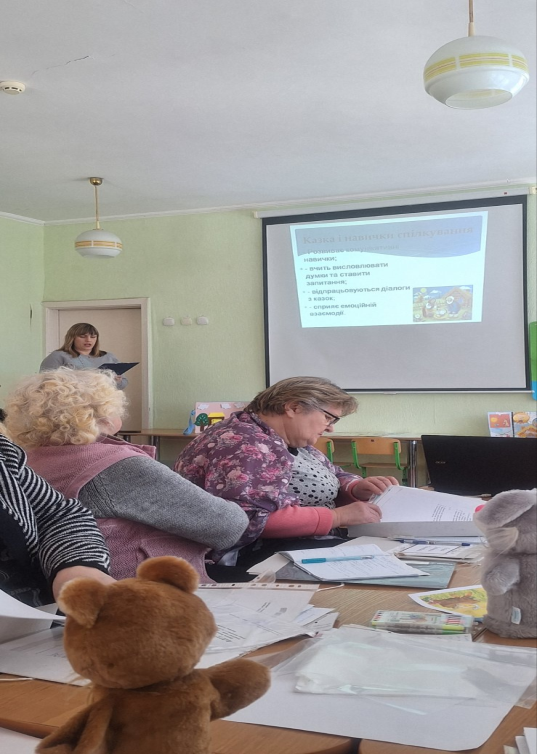 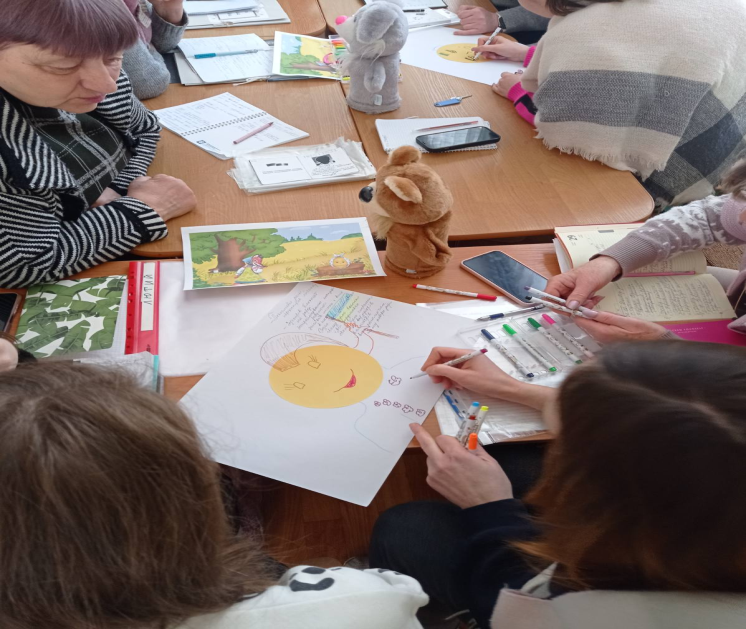 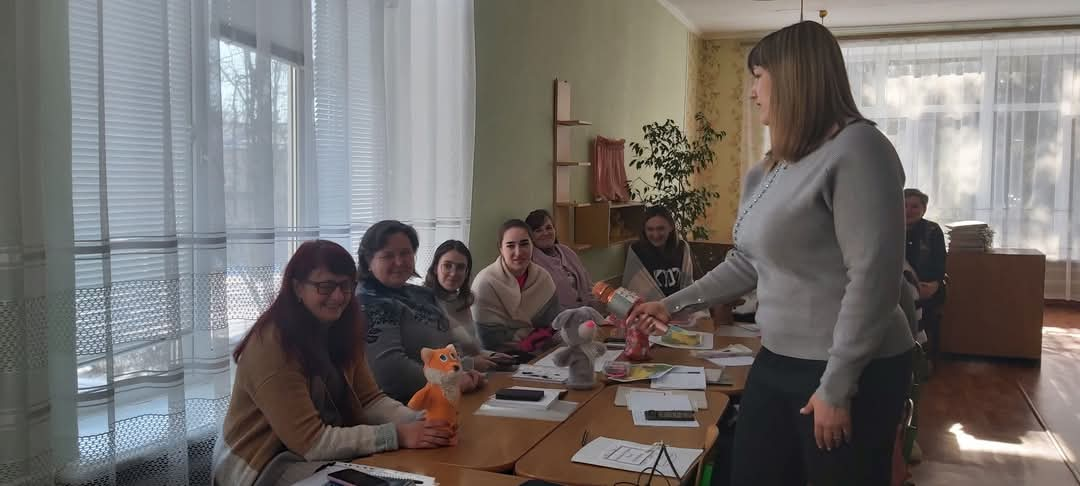 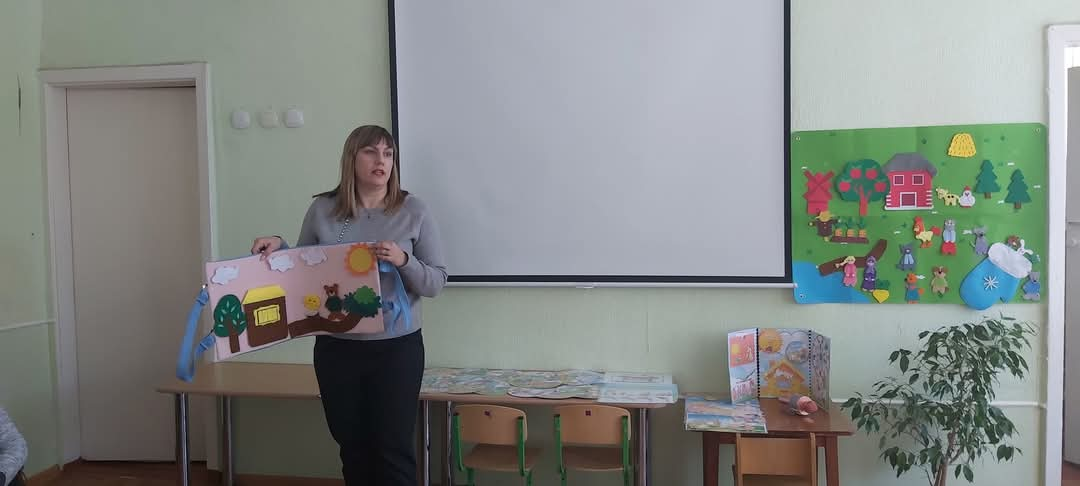 Тиждень педмайстерності
Участь у ролі спікера на засіданні інтеграційної платформи  «Простір освітніх практик - 2025»Тема: «Україна в піснях, фарбах, казках (національно-патріотичне виховання дітей  дошкільного віку, сучасний погляд)
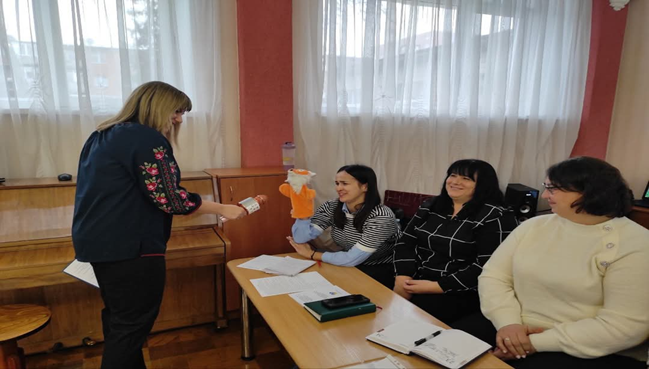 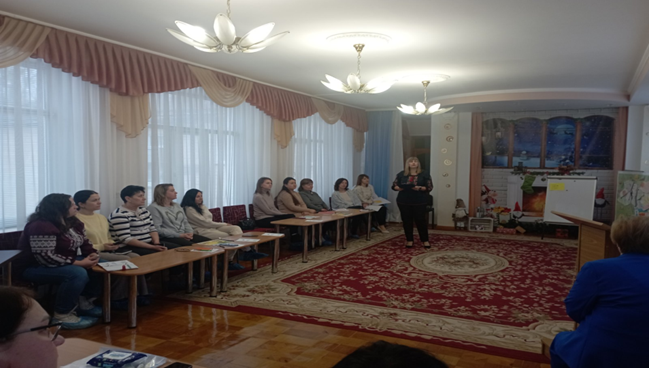 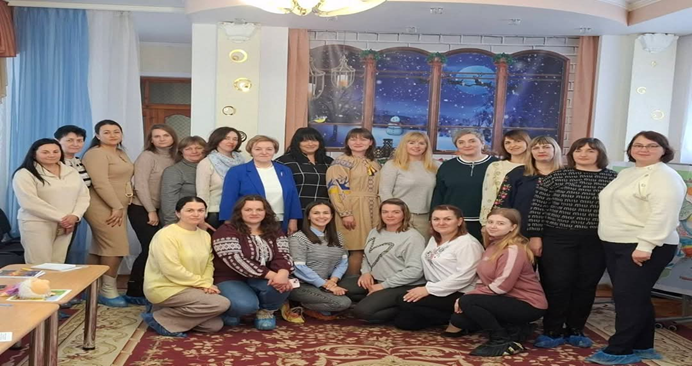 Участь у методичних, організаційно-педагогічних формах роботи
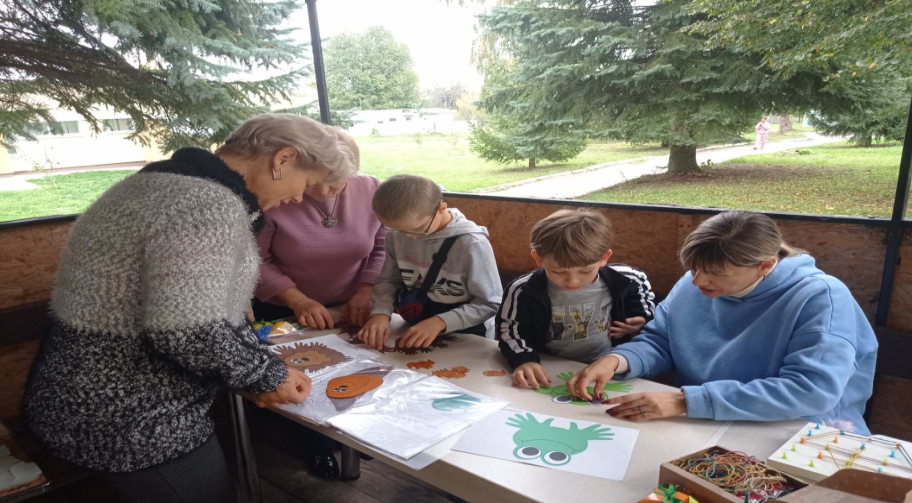 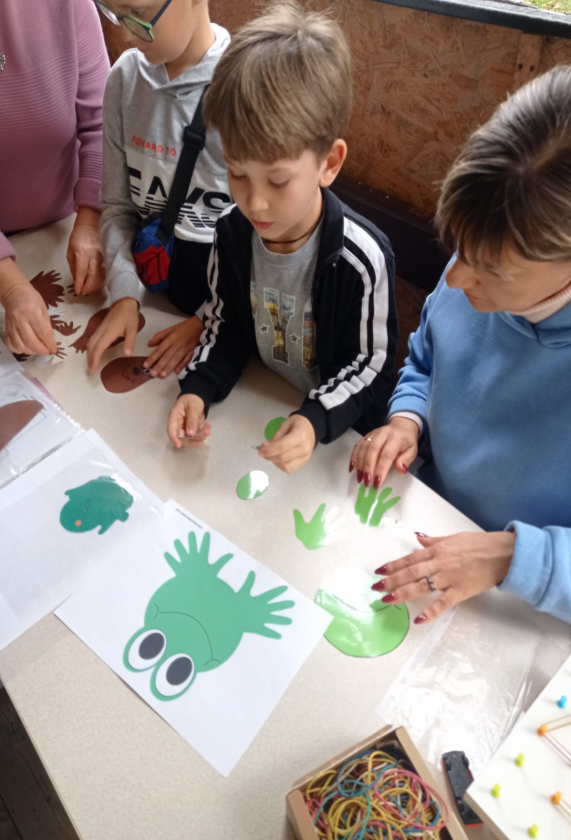 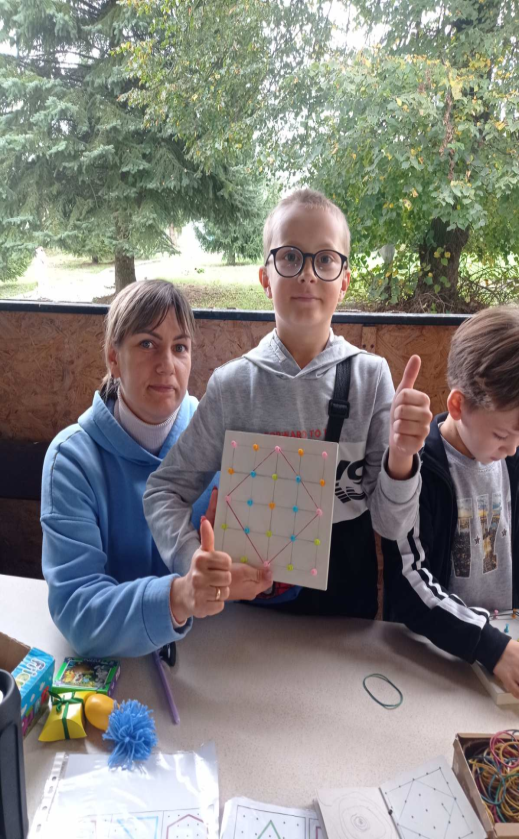 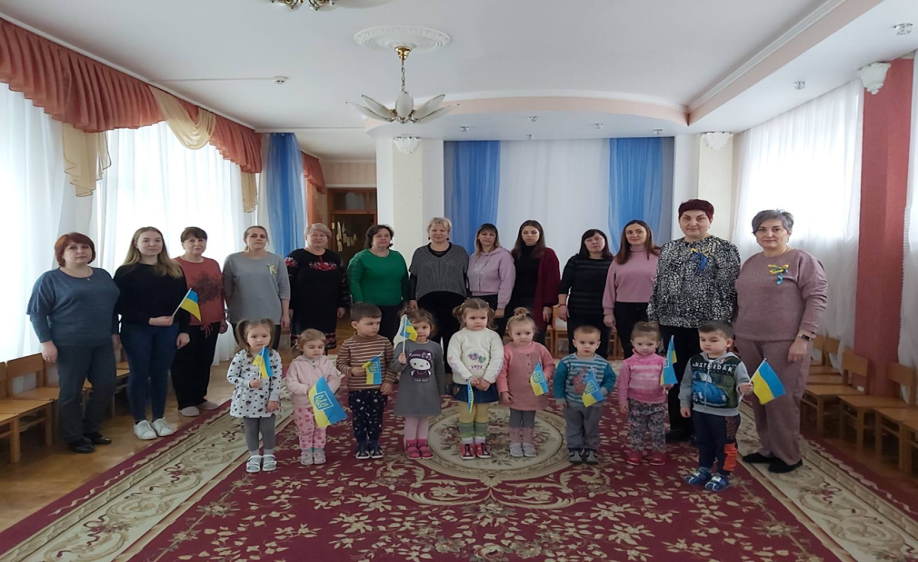 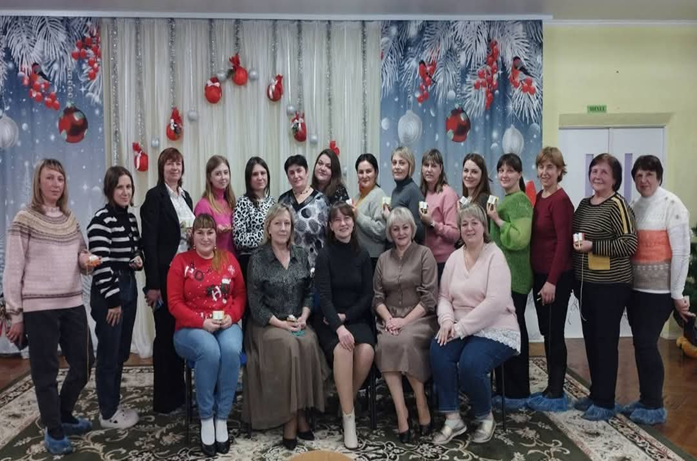 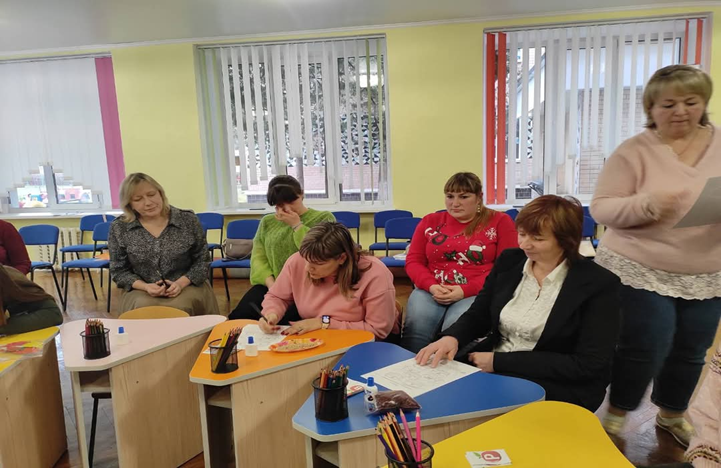 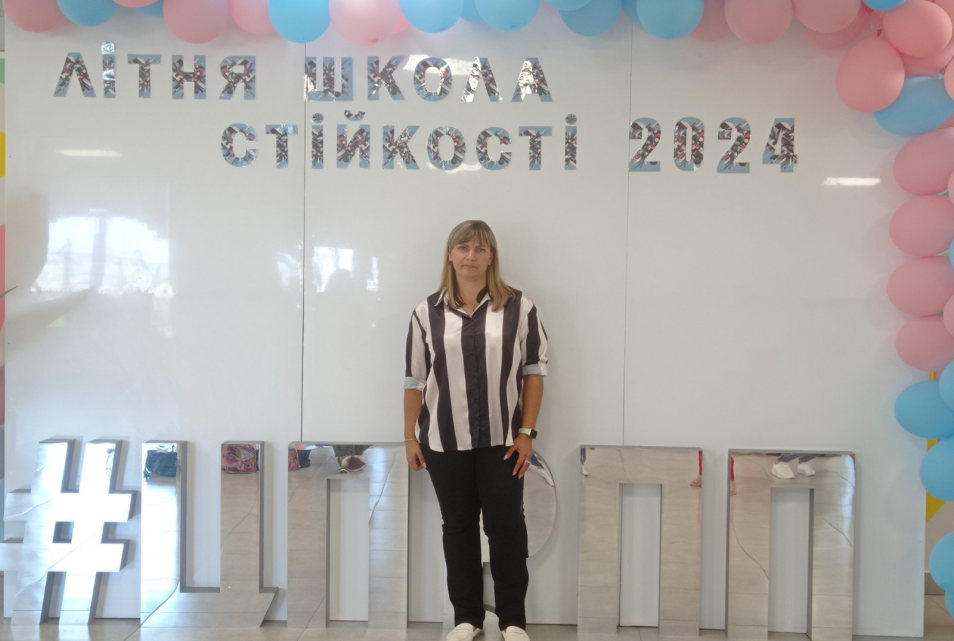 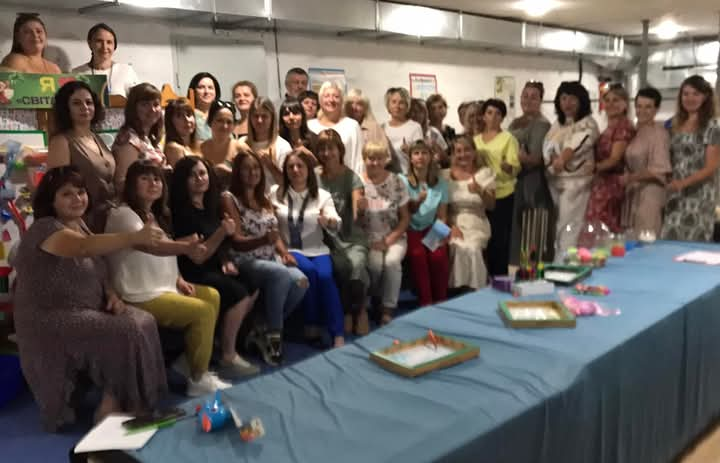 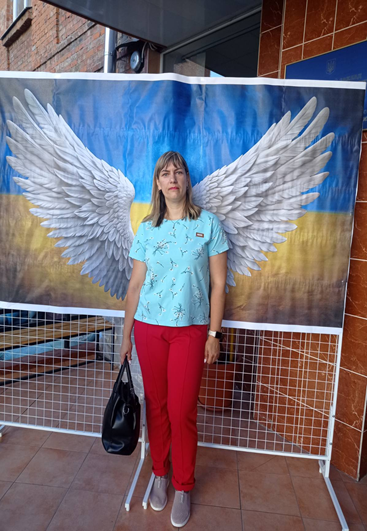 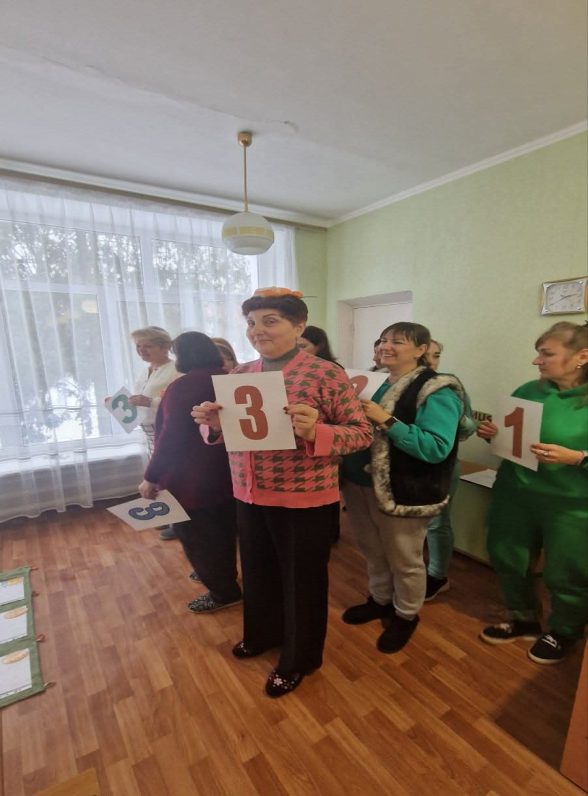 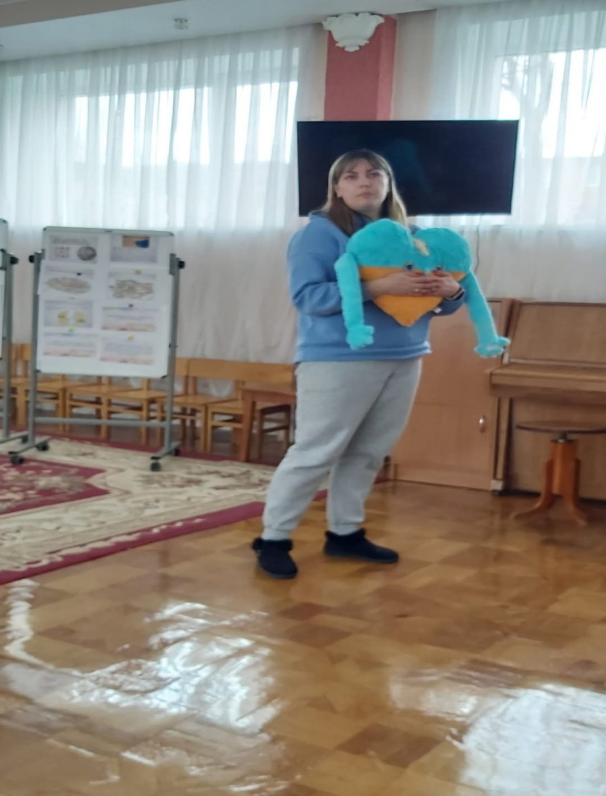 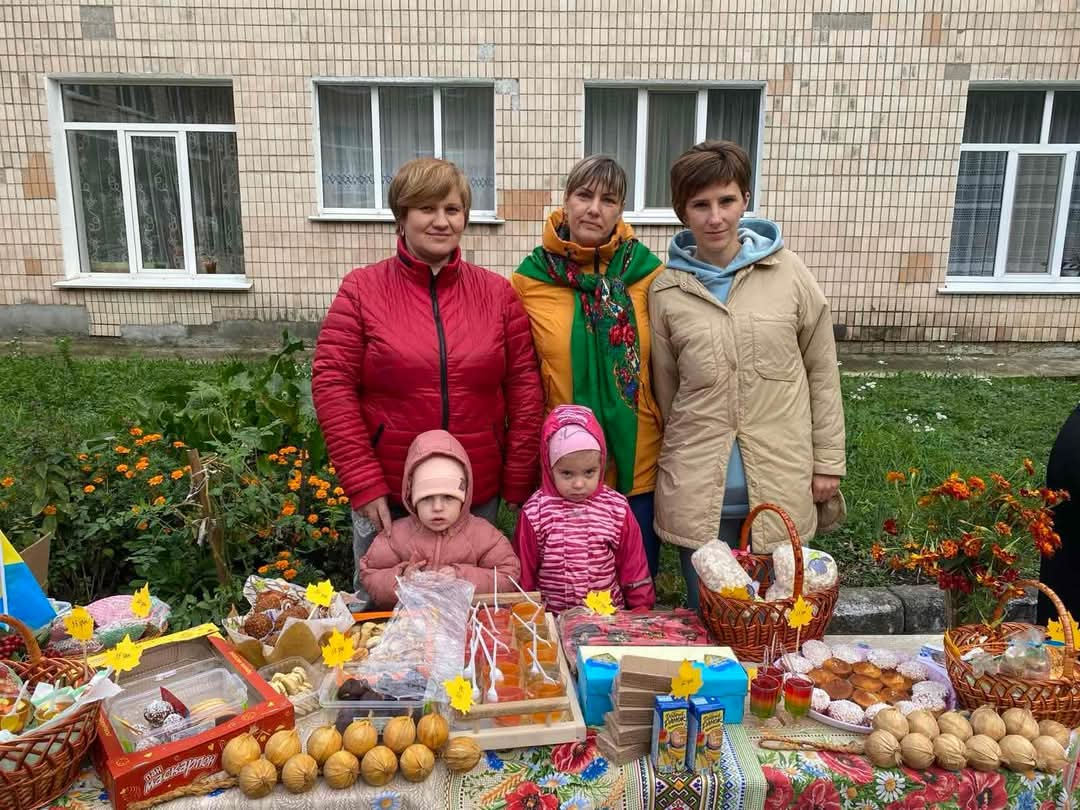 Освітня діяльність з здобувачами освіти
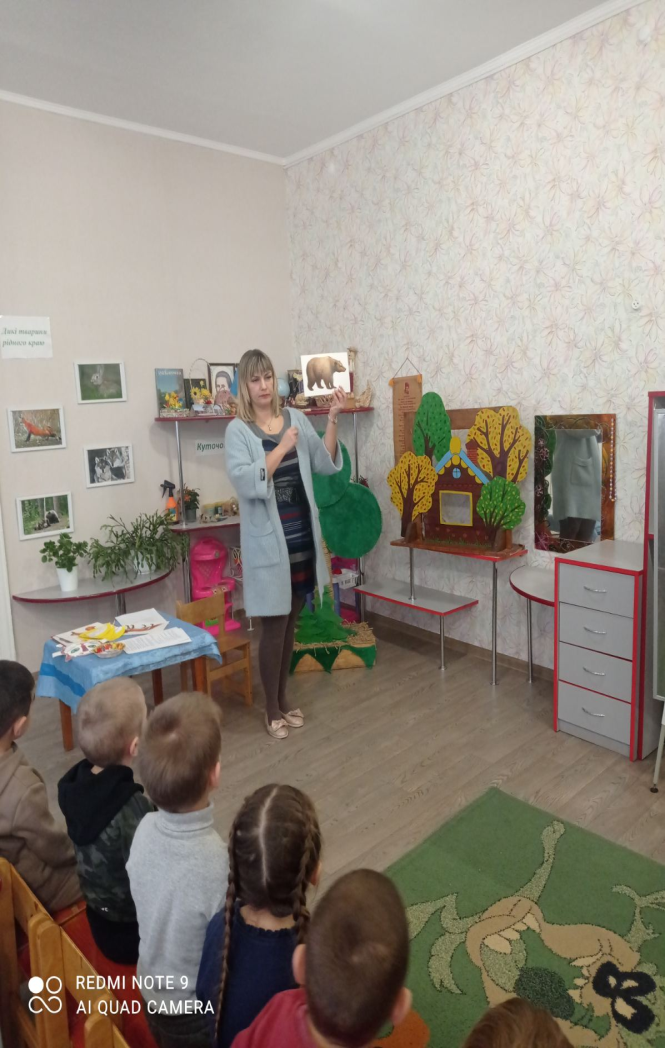 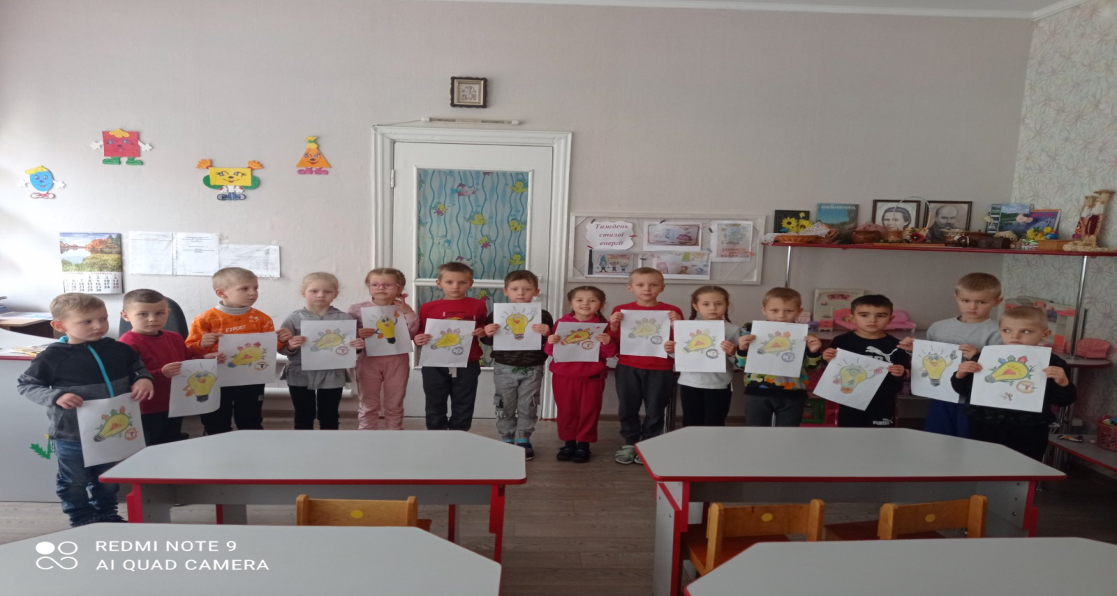 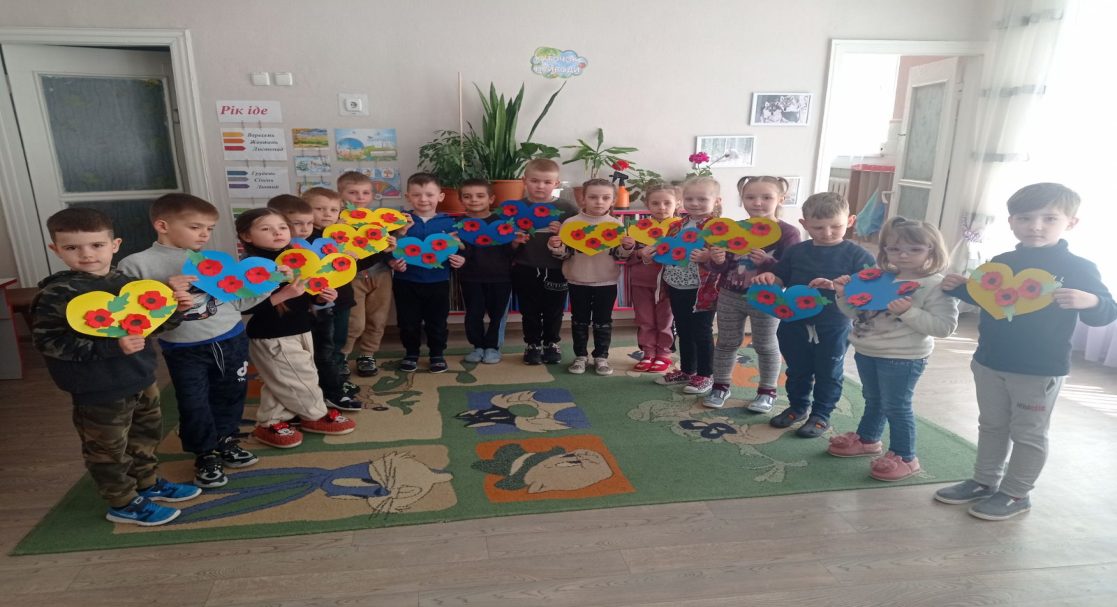 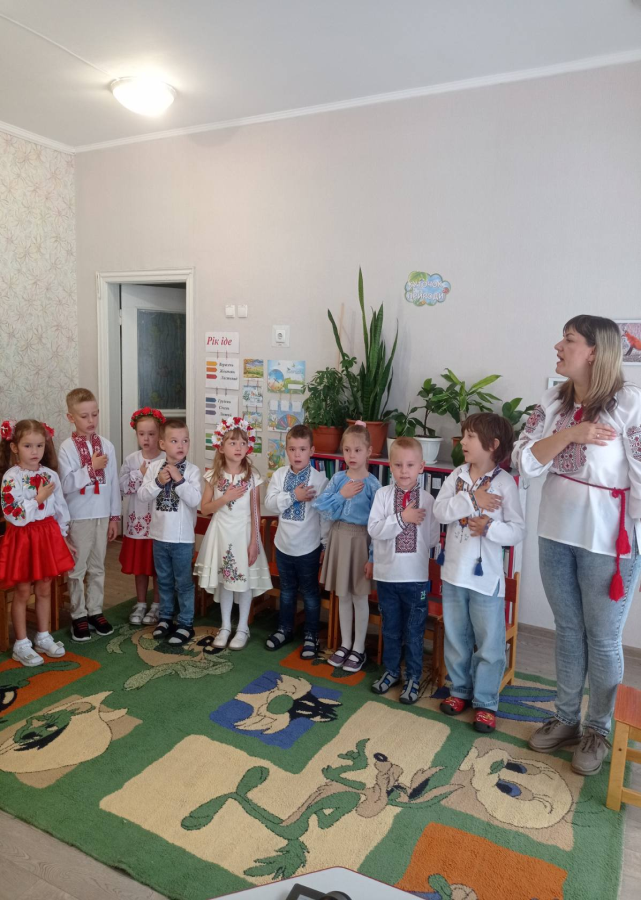 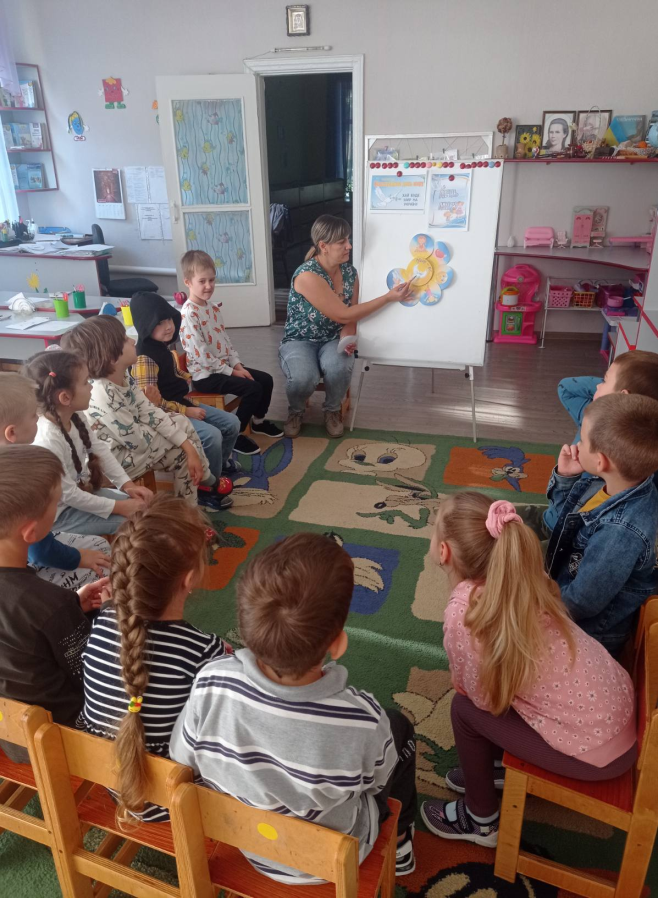 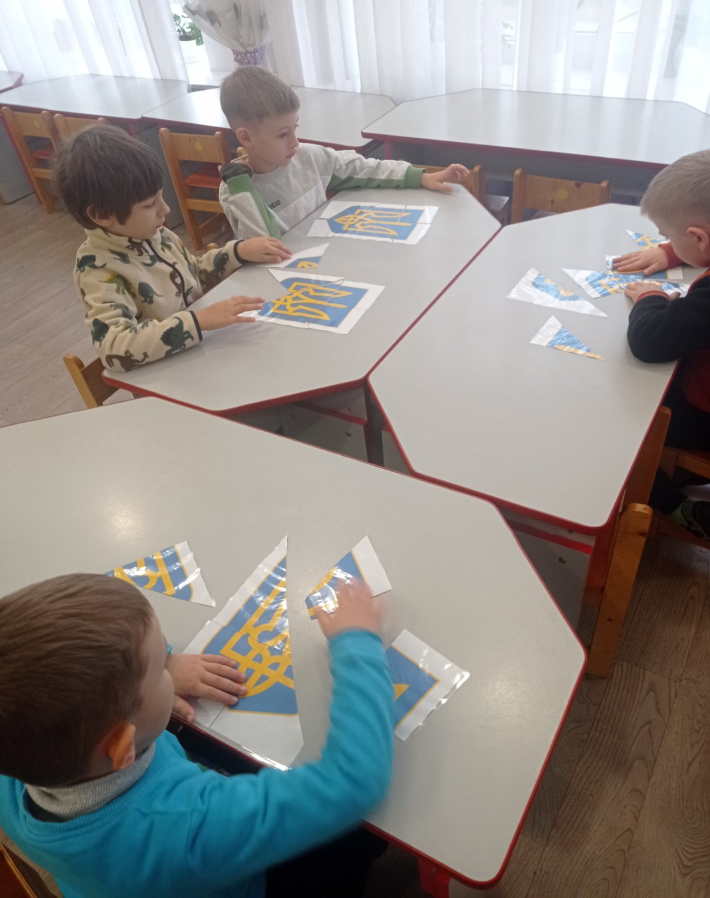 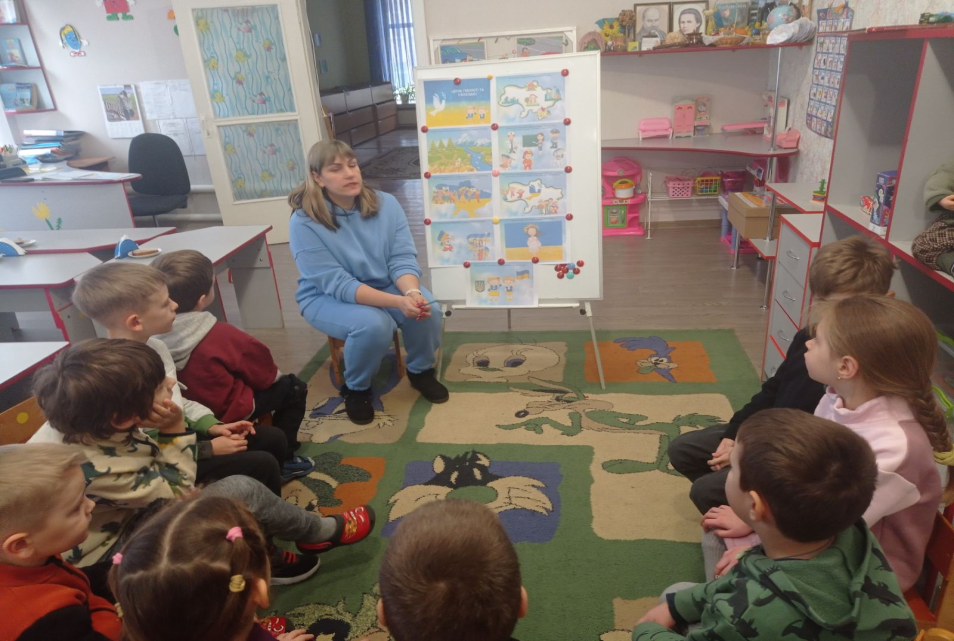 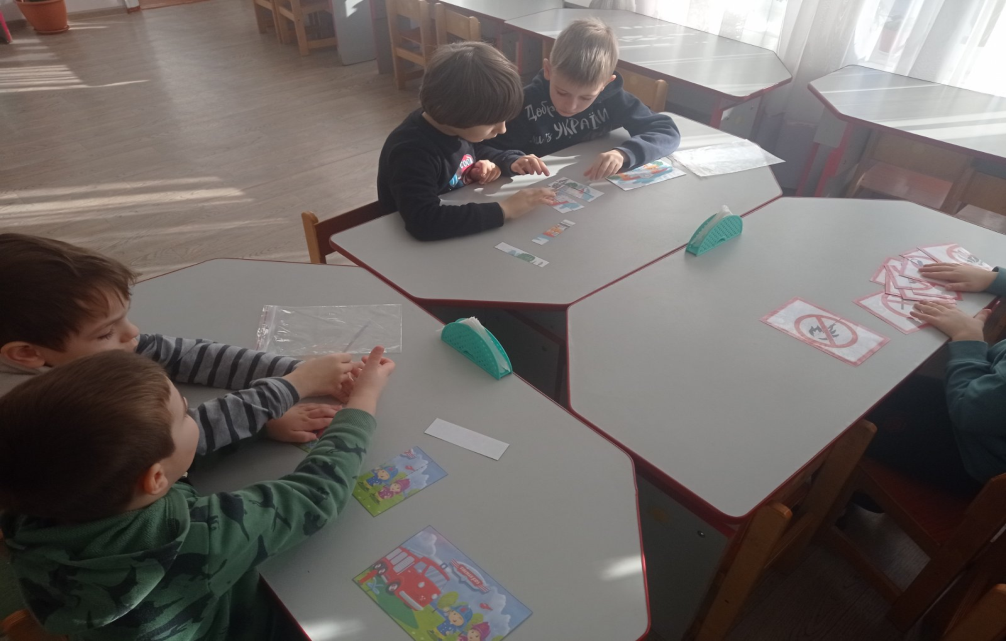 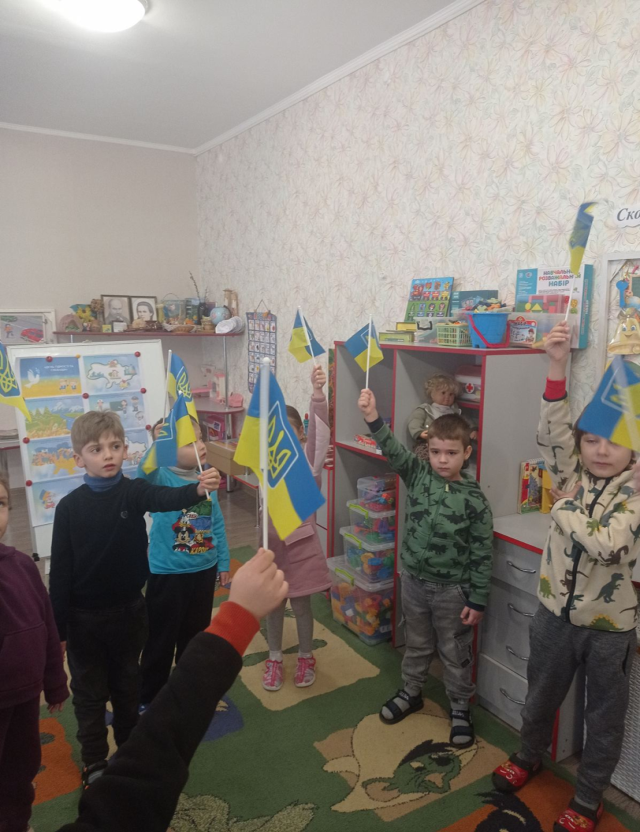 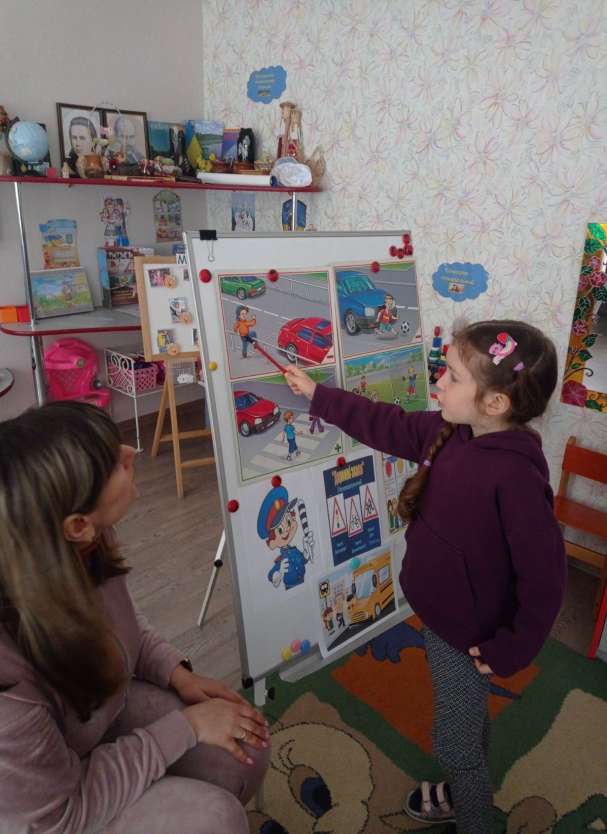 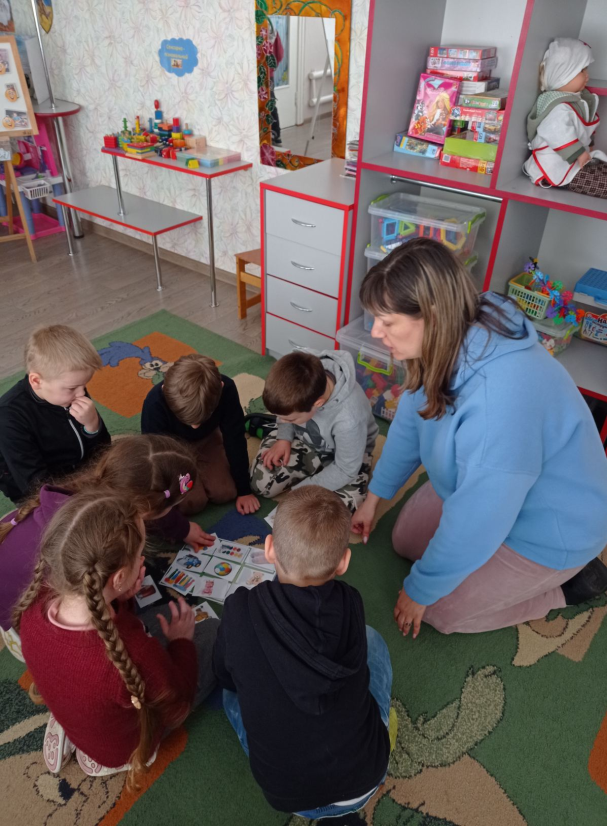 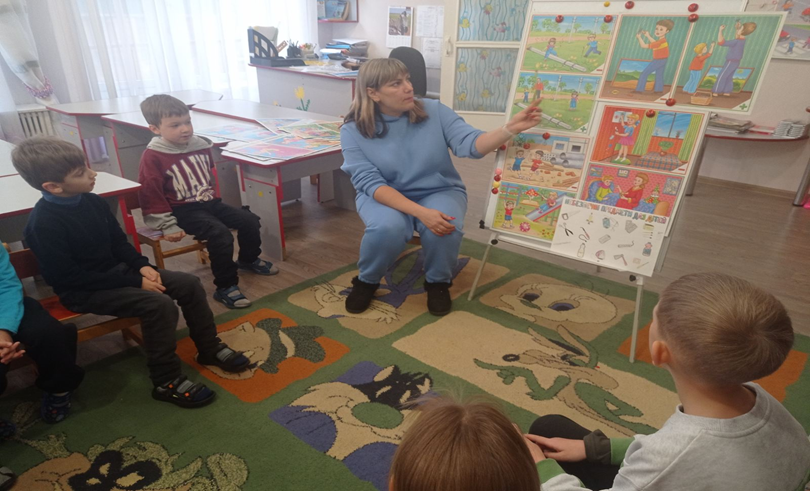 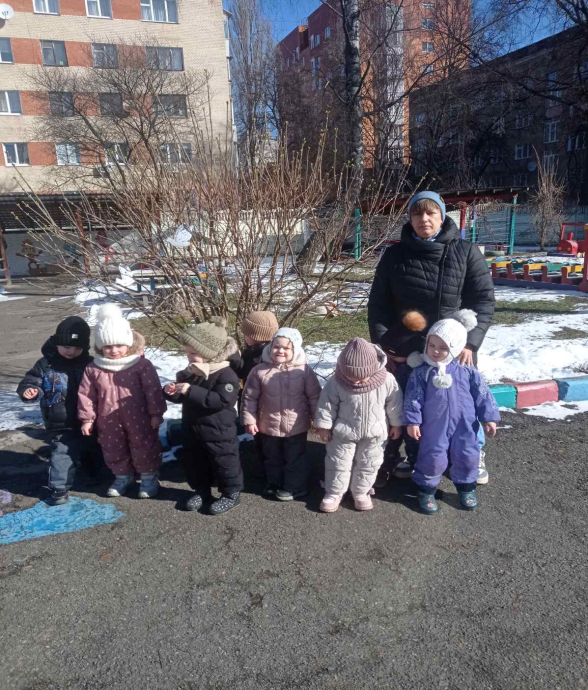 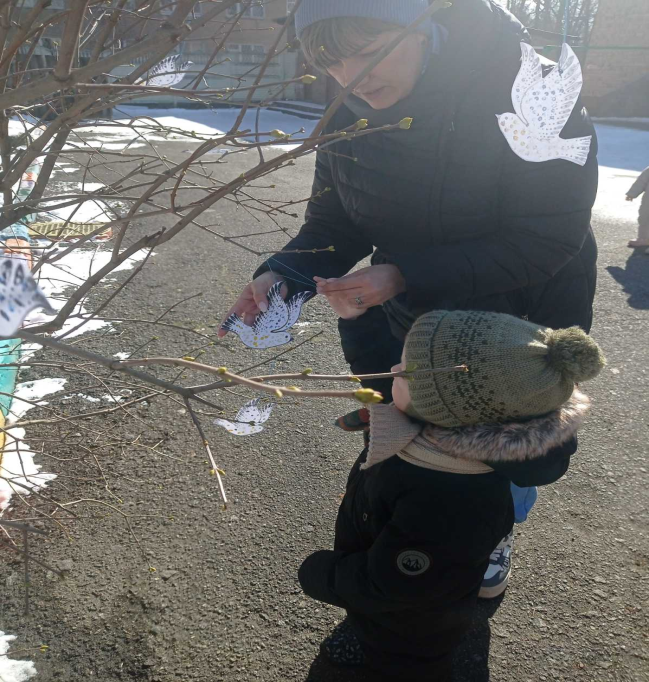 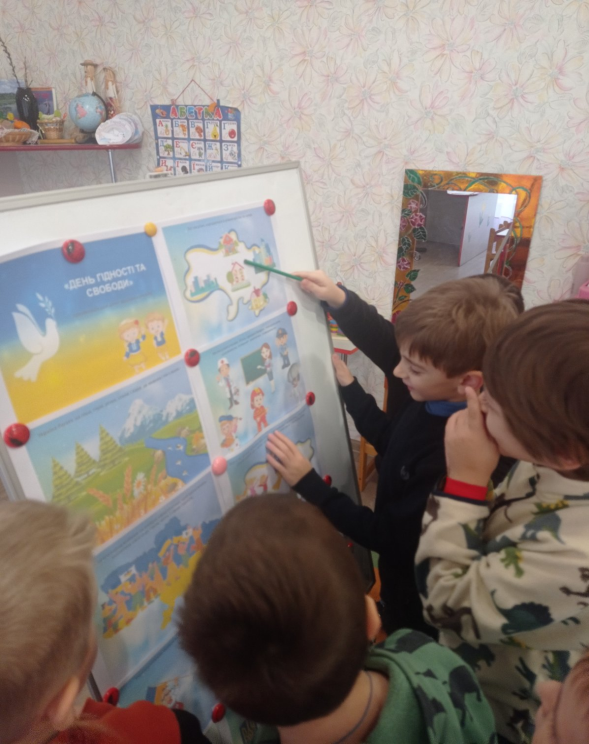 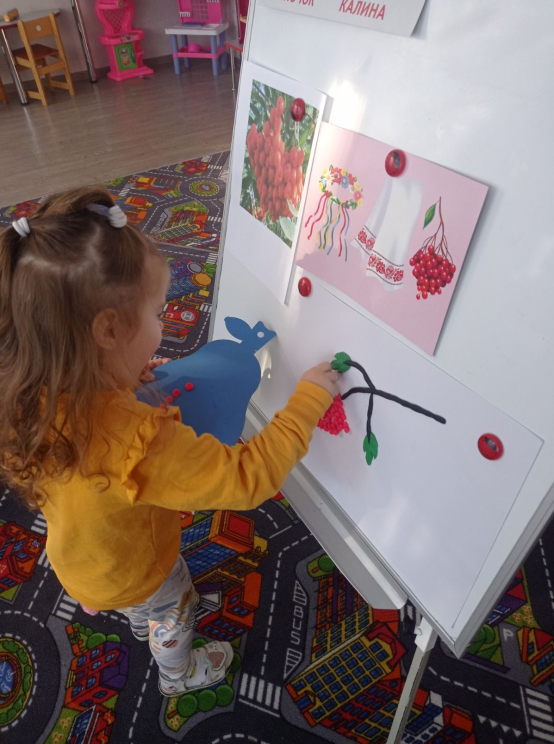 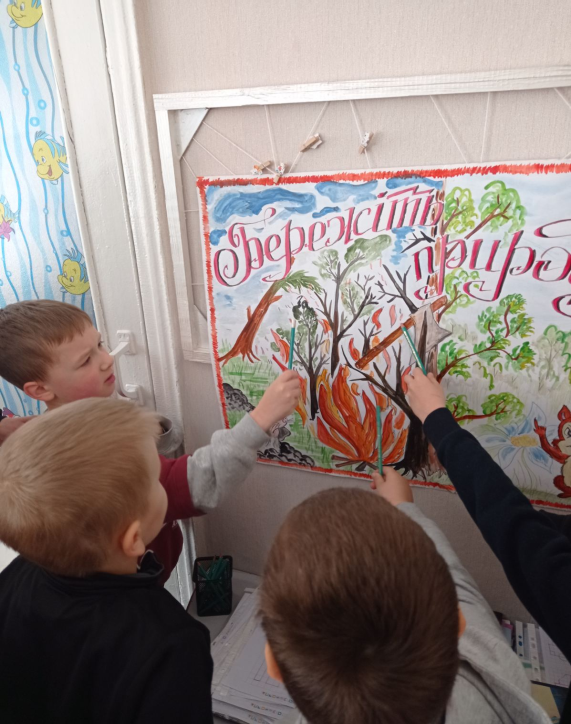 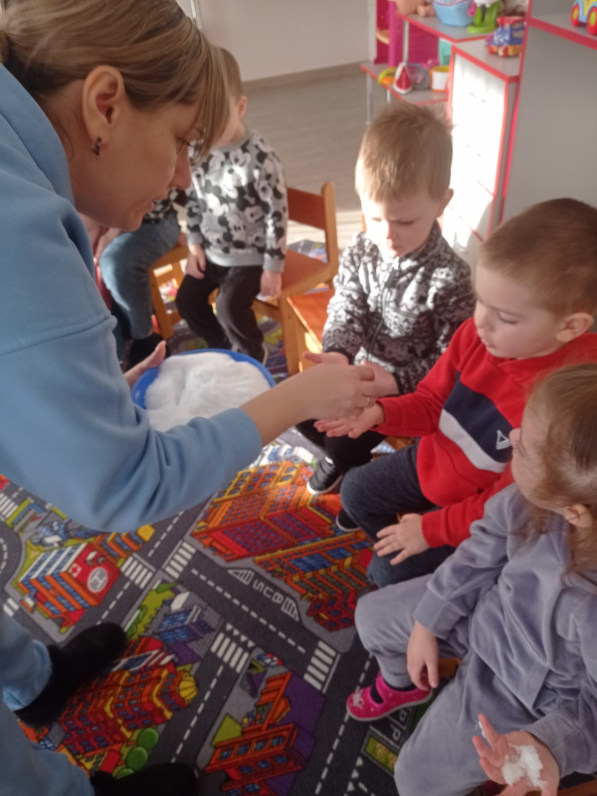 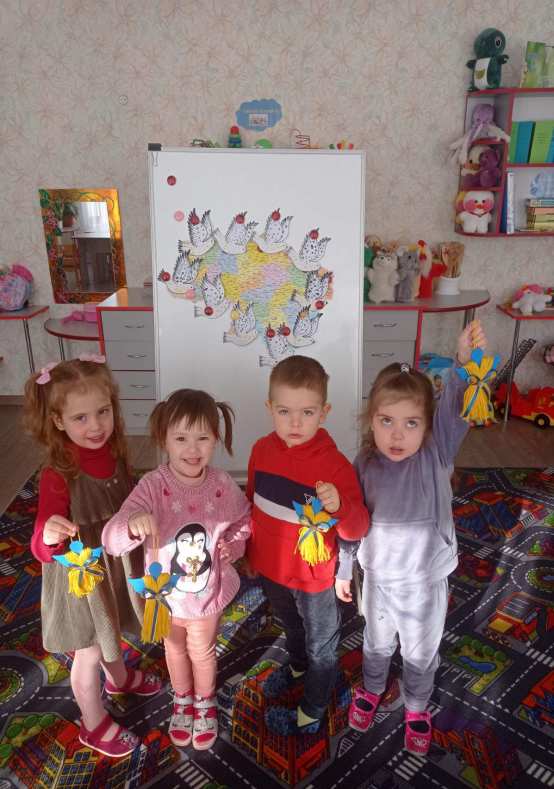 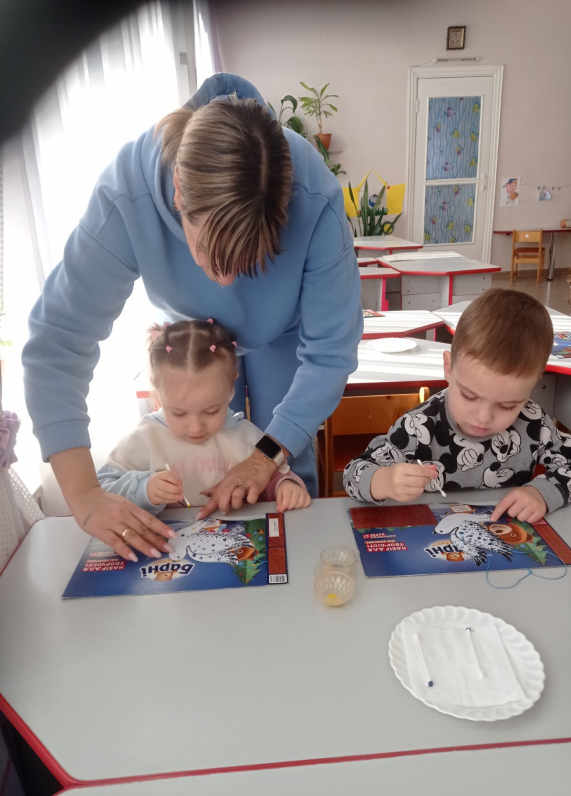 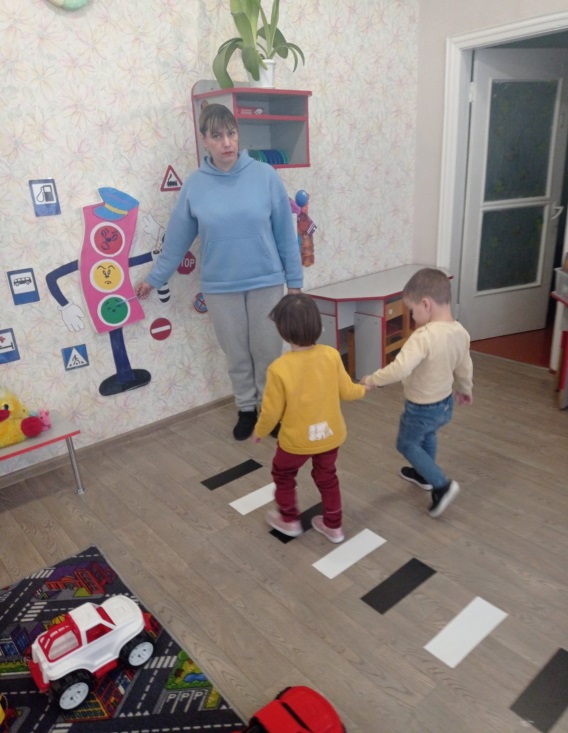 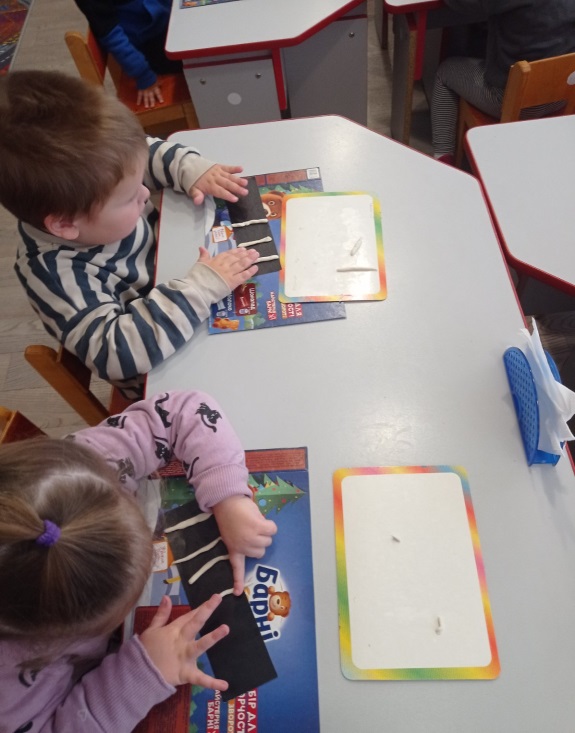 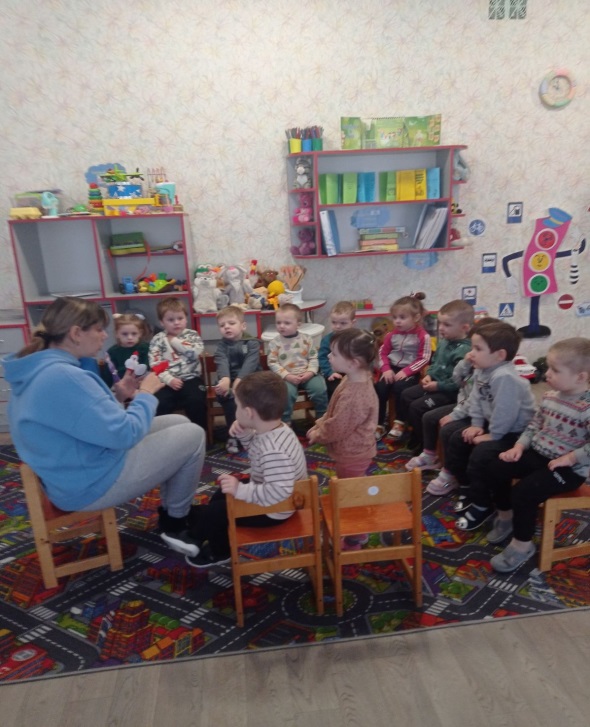 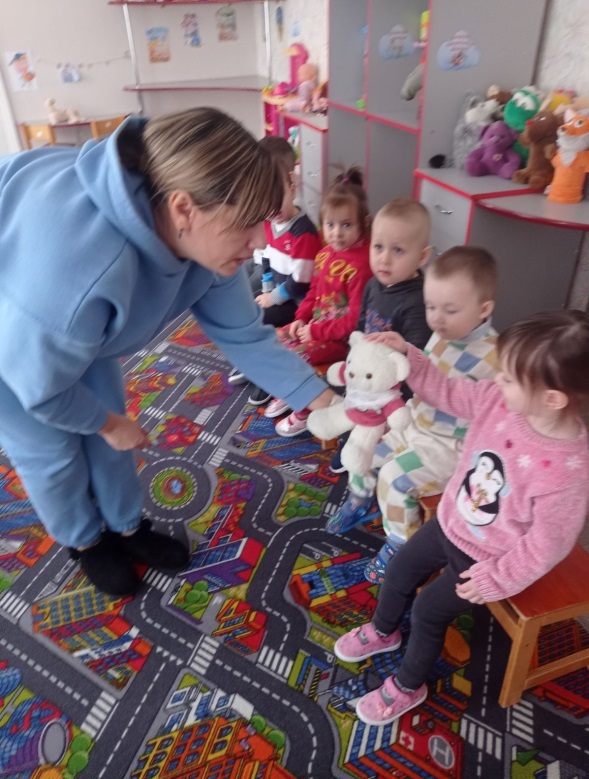 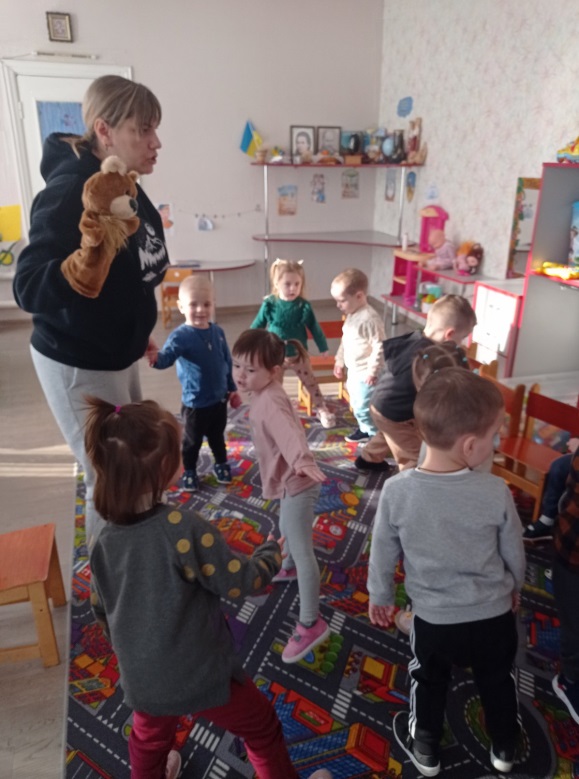 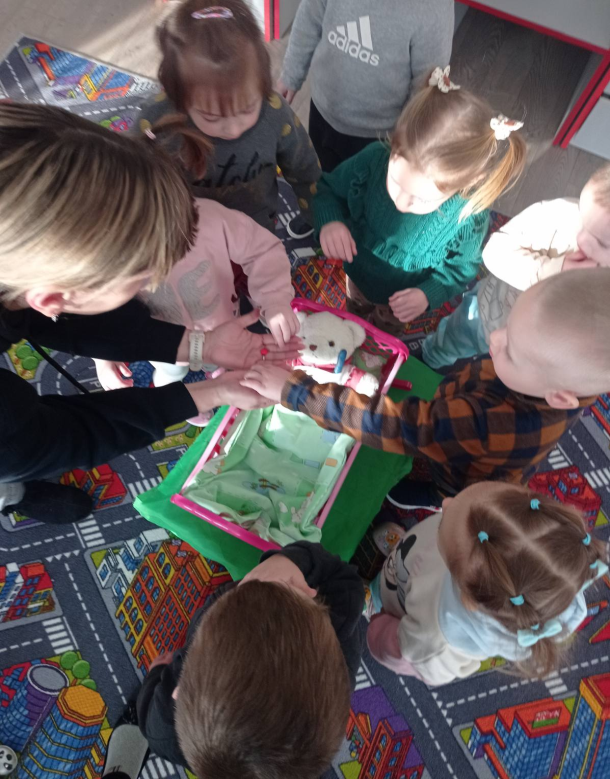 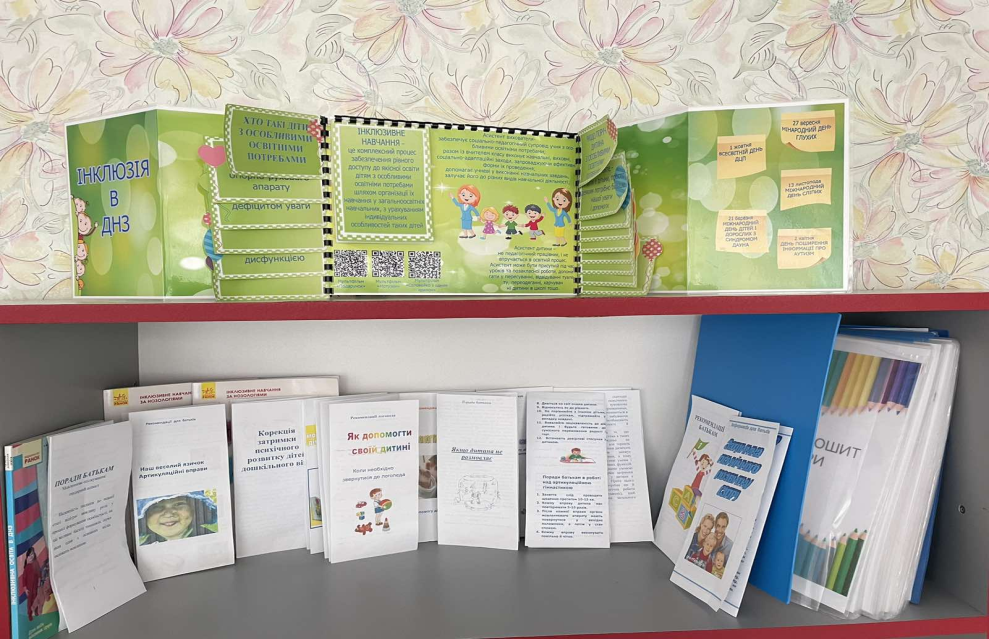 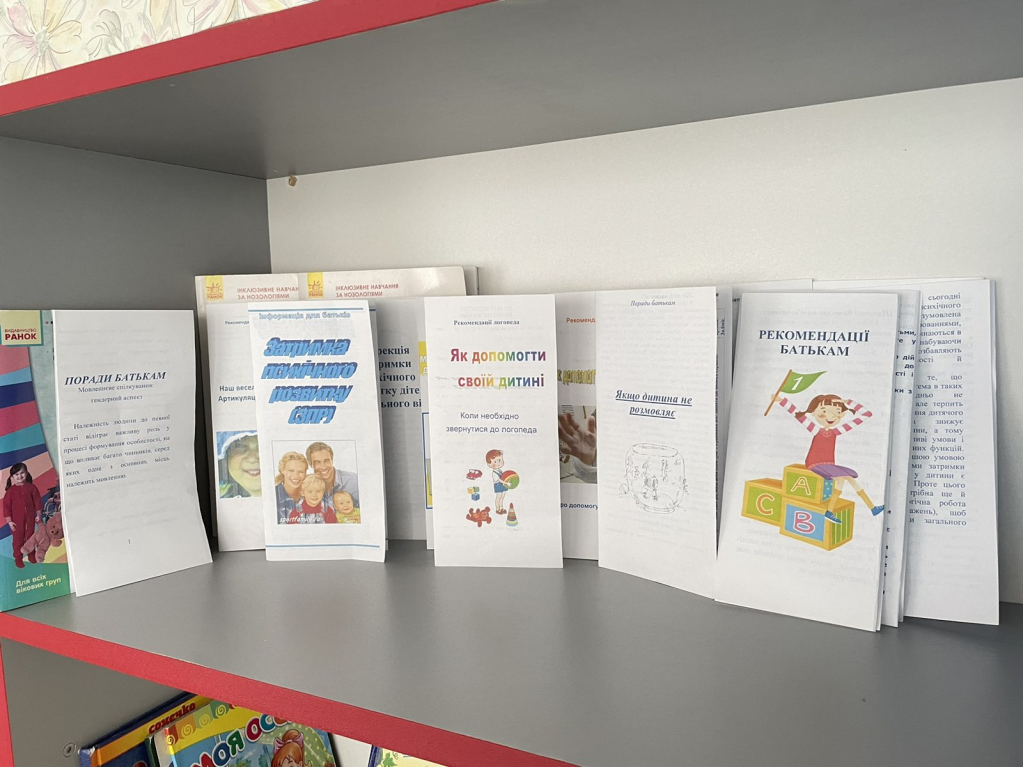 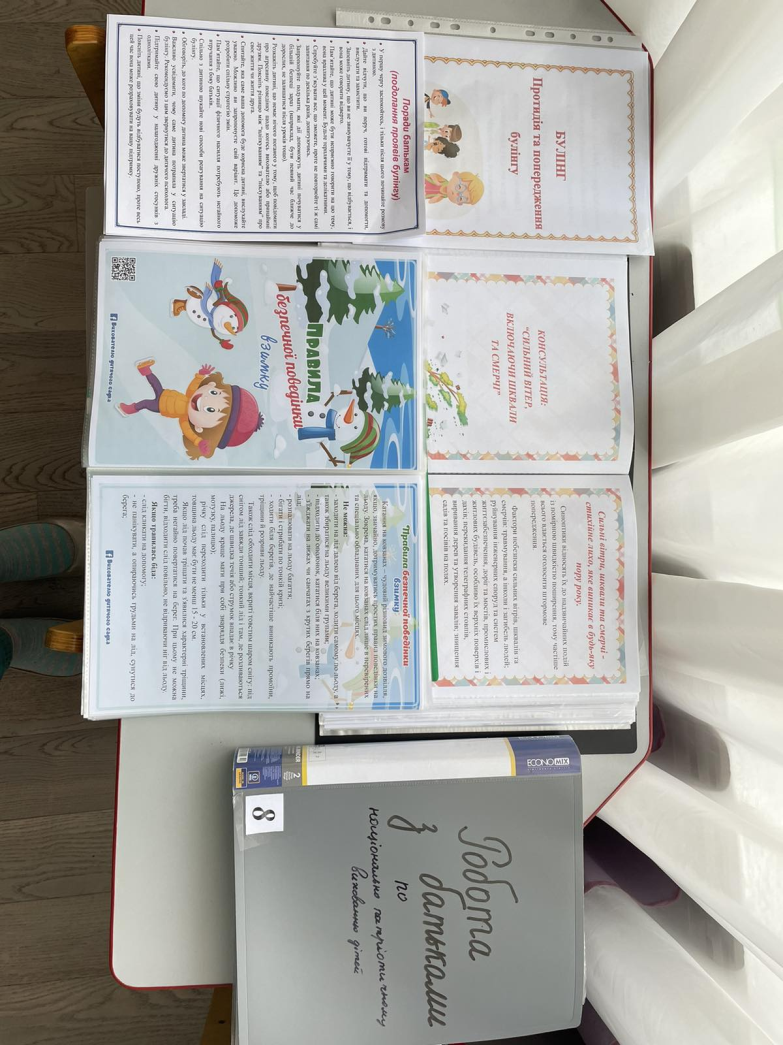 Співпраця з батьками
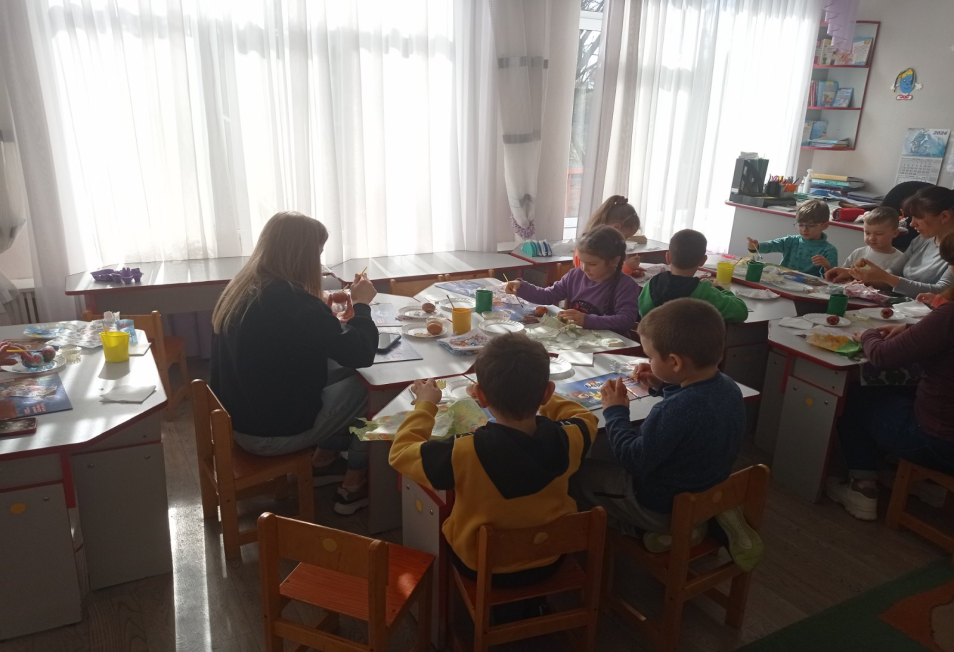 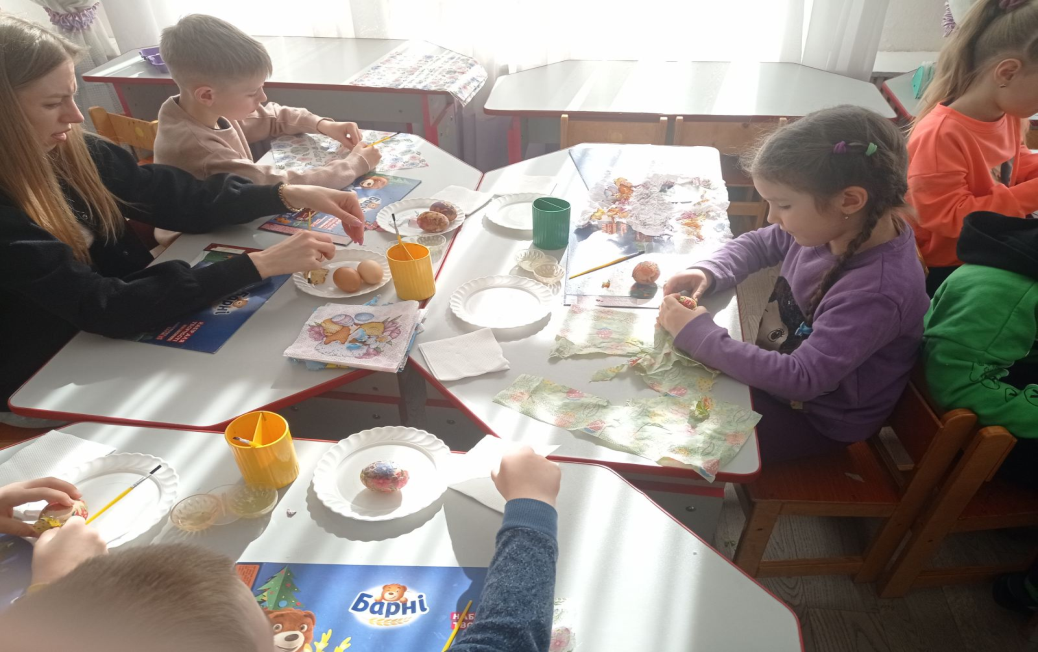 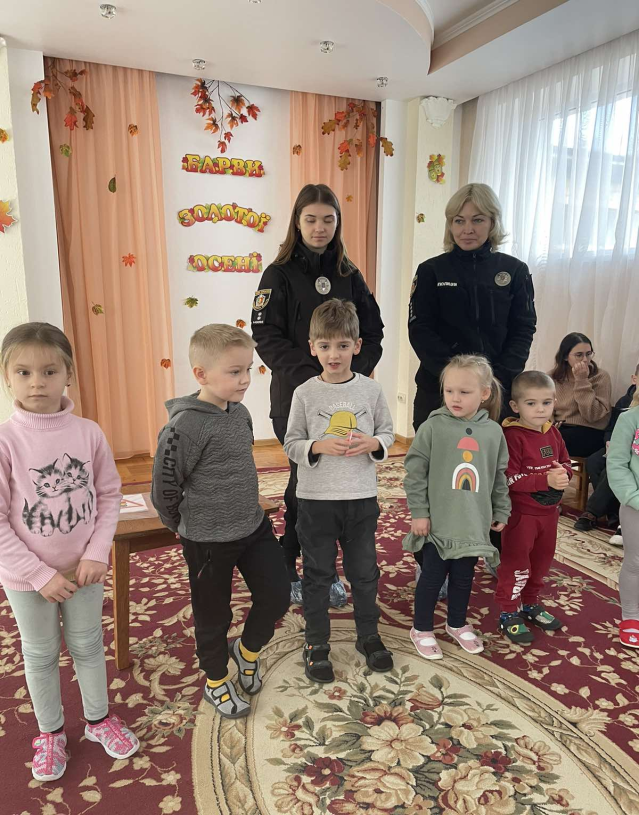 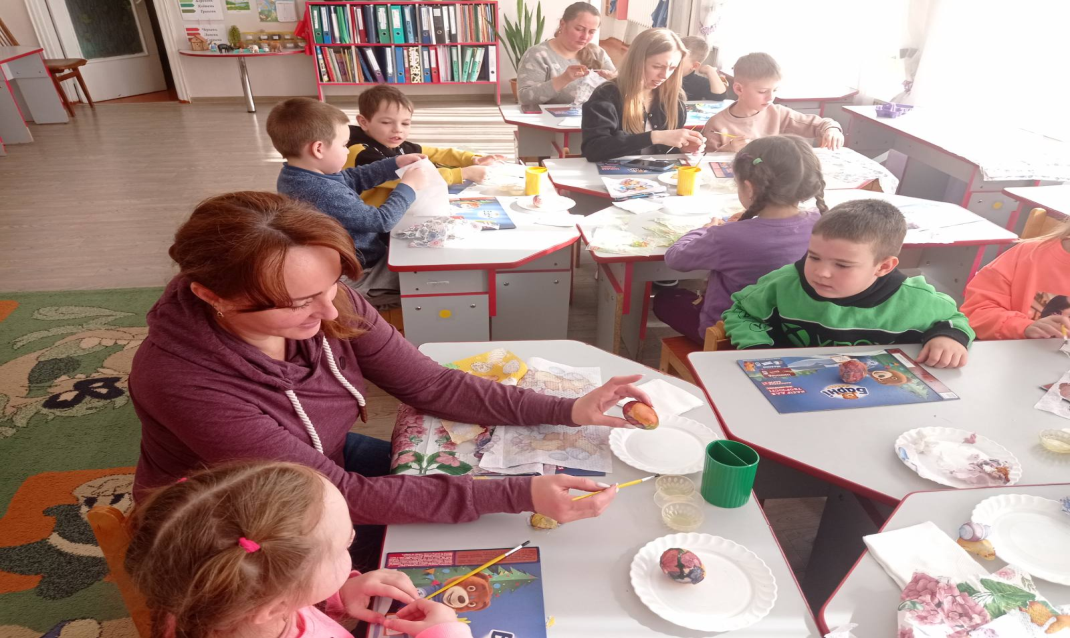 Освітні осередки нашої групи
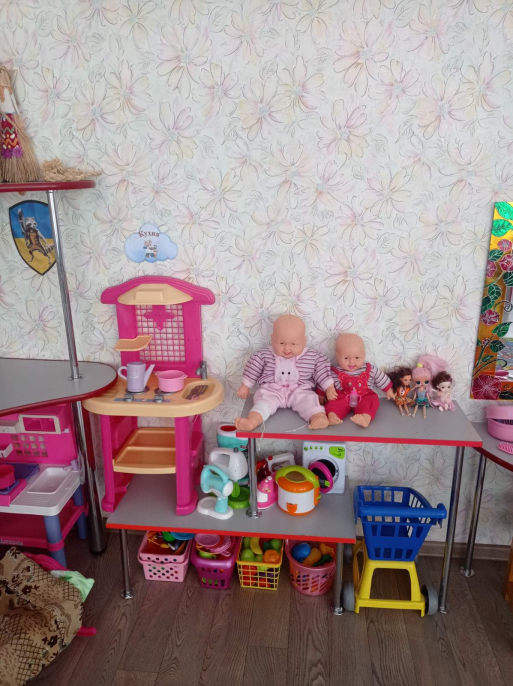 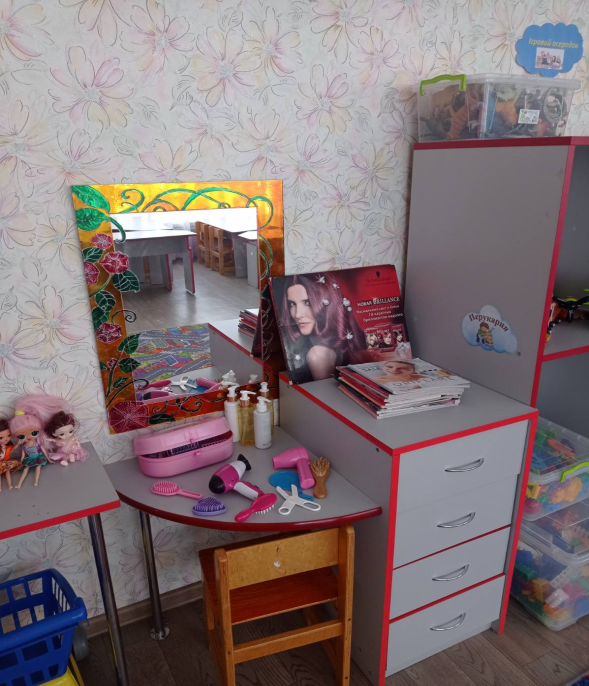 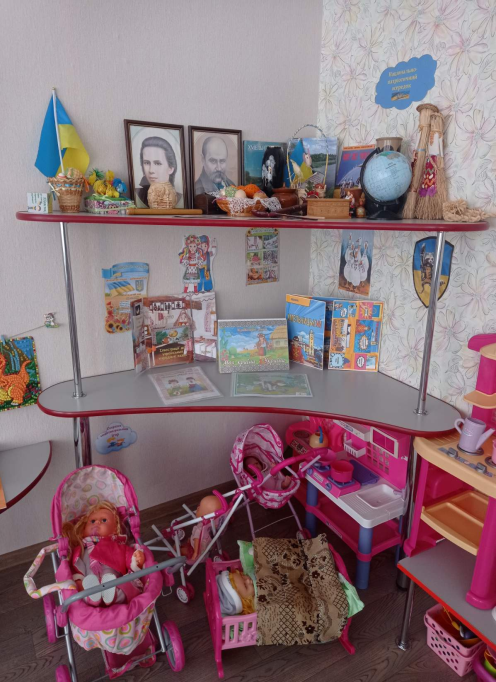 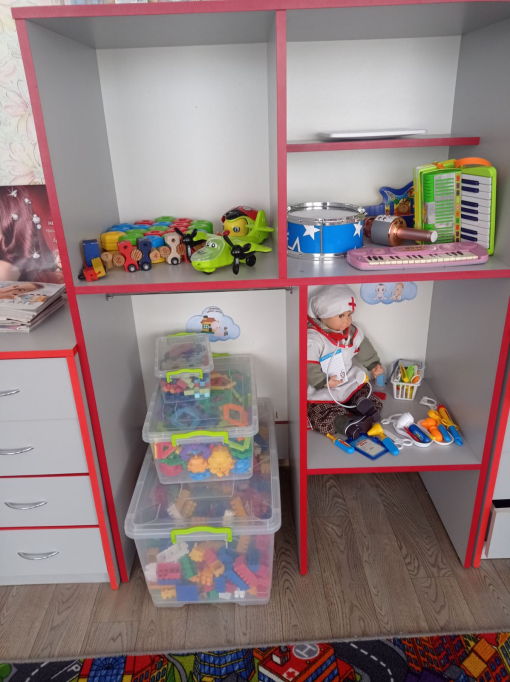 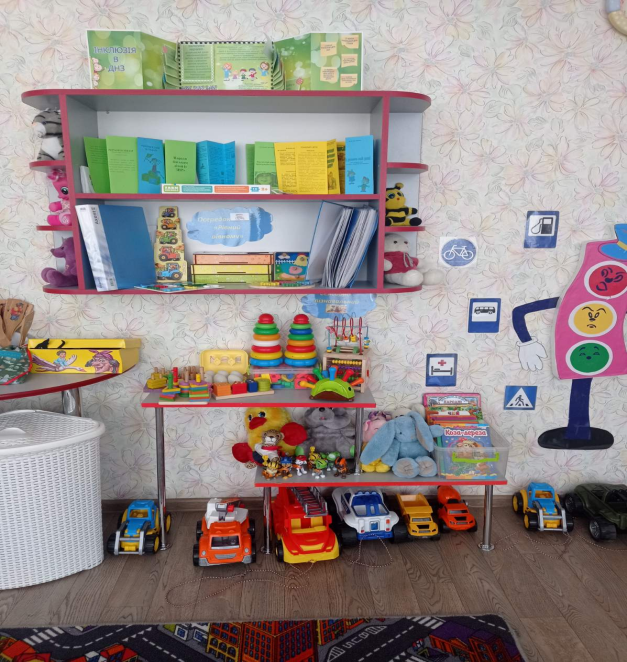 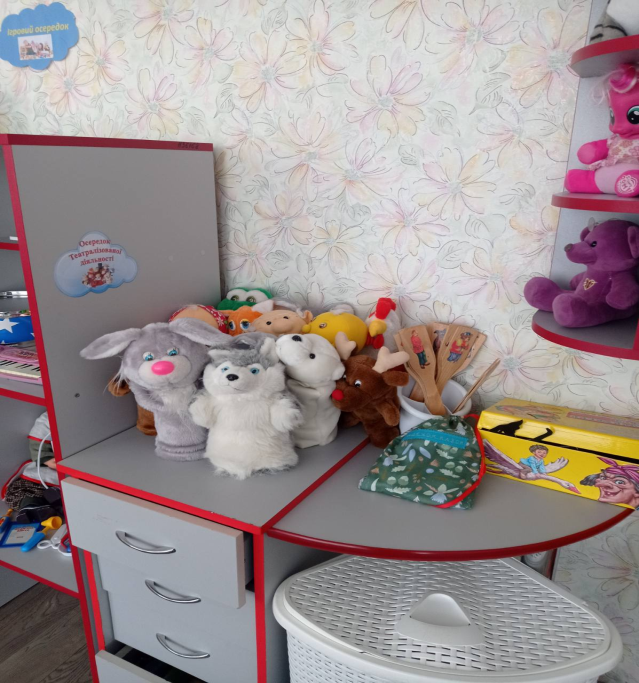 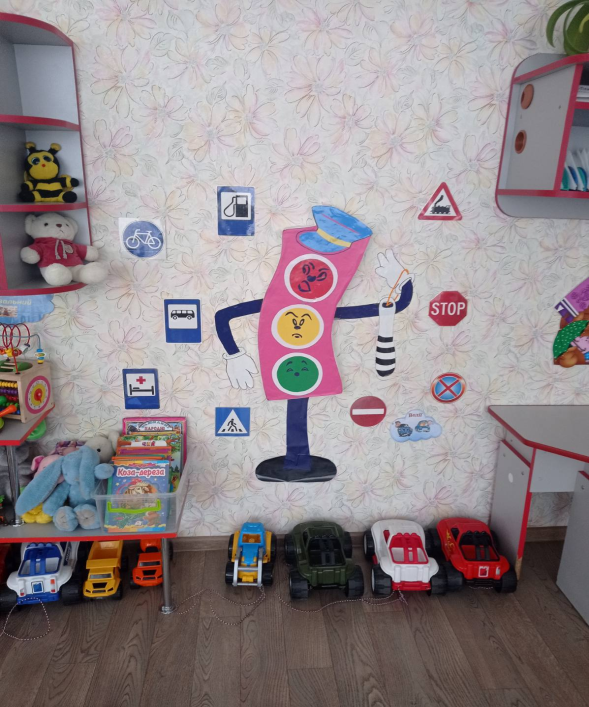 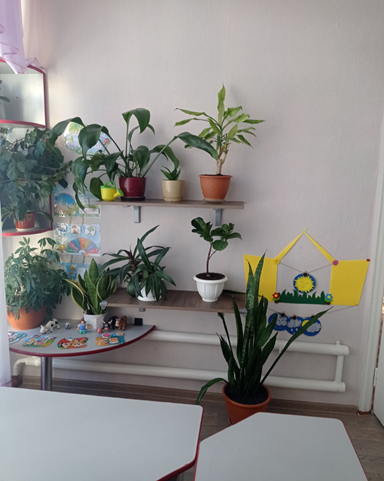 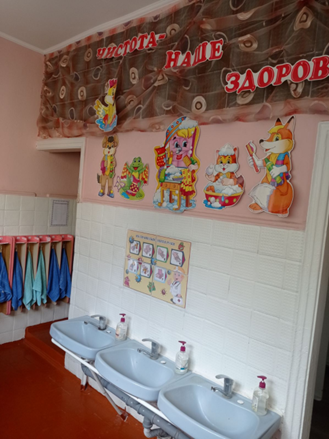 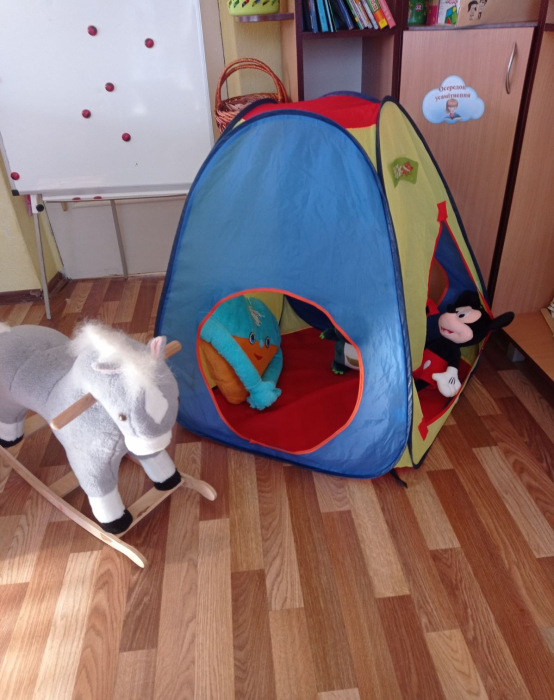 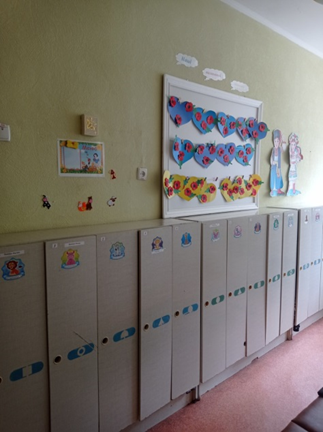 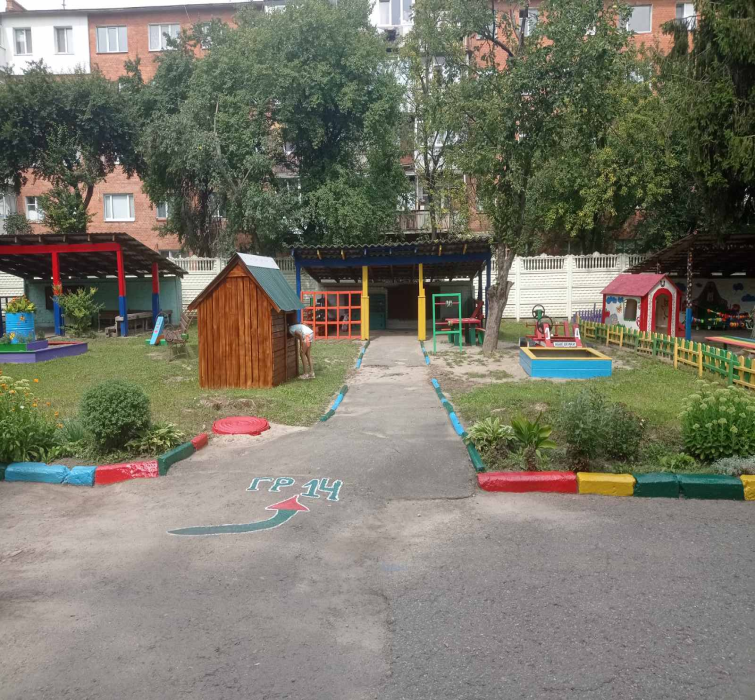 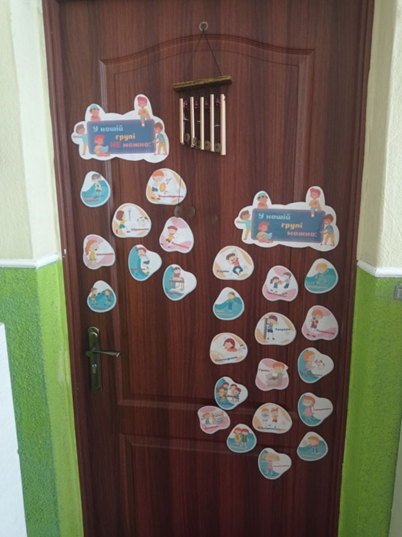 Дякую за увагу!